Caro Professor,



Este material de apoio é gratuito e para uso exclusivo em sala de aula. Não pode ser comercializado.

Ele não contém vírus ou qualquer instrumento de controle sobre seu uso.

Queremos ouvir sua opinião e suas sugestões sobre como aprimorar esta ferramenta e esperamos com ela contribuir para o sucesso de sua aula.

Por favor, escreva para apoio@blucher.com.br


Boa aula!
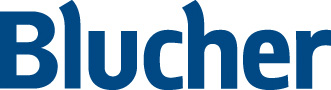 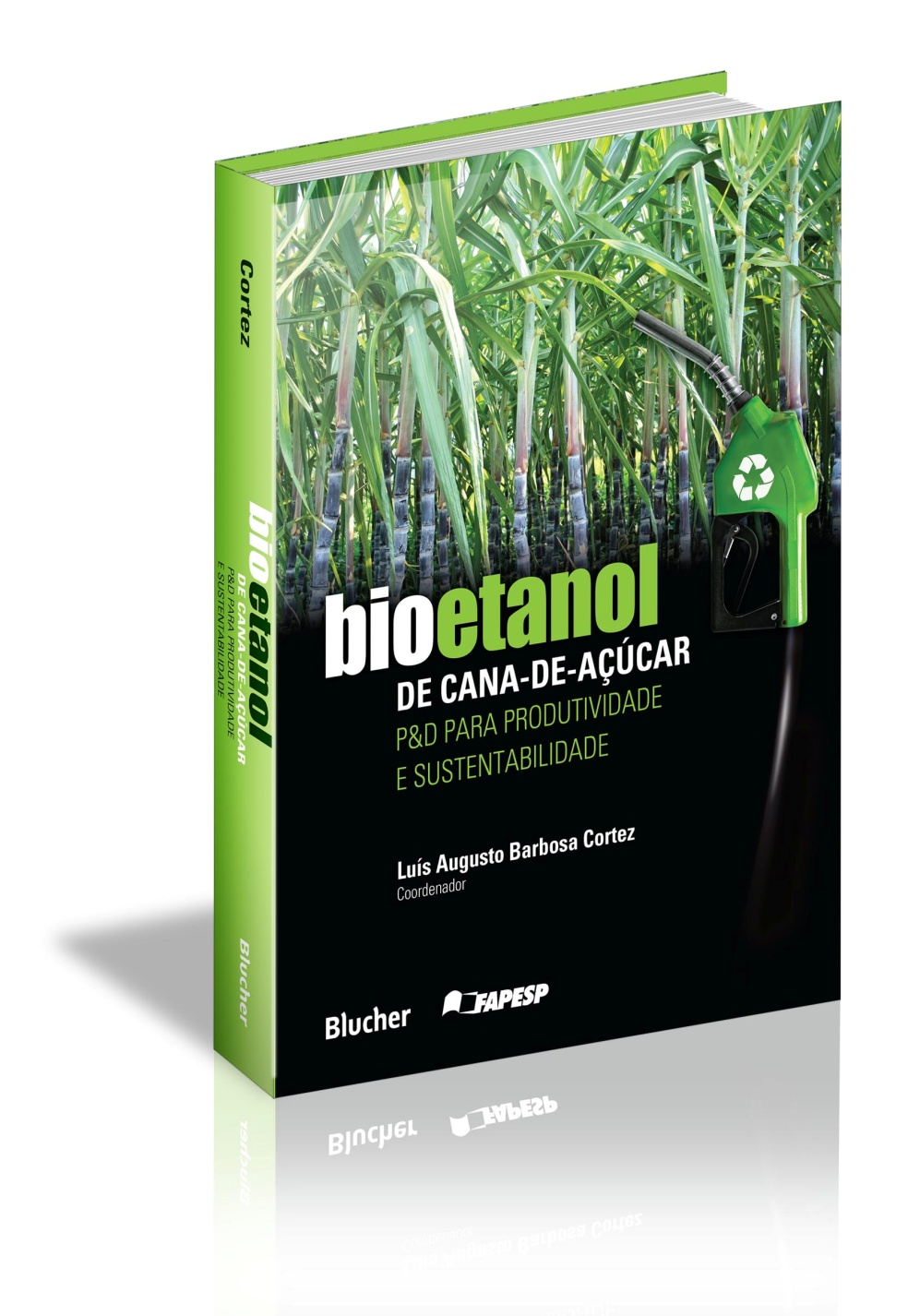 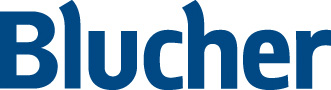 Instalações Hidráulicas e o Projeto de Arquitetura – Roberto de Carvalho Júnior
Instalações Hidráulicas e o
Projeto de Arquitetura
6ª Edição
Capítulo 5
Águas Pluviais
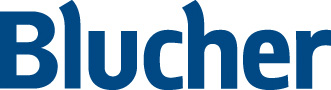 Instalações Hidráulicas e o Projeto de Arquitetura – Roberto de Carvalho Júnior
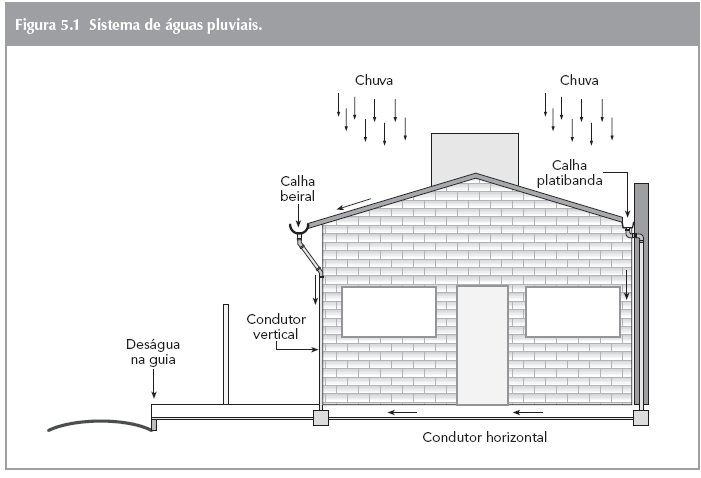 Adicione aqui o Texto
Instalações Hidráulicas e o Projeto de Arquitetura – Roberto de Carvalho Júnior
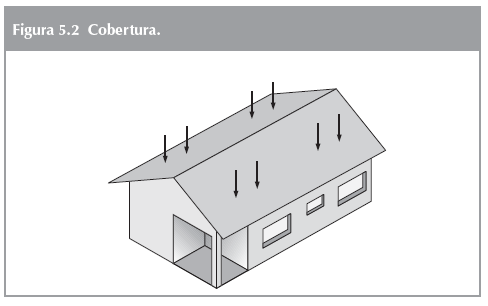 Adicione aqui o Texto
Instalações Hidráulicas e o Projeto de Arquitetura – Roberto de Carvalho Júnior
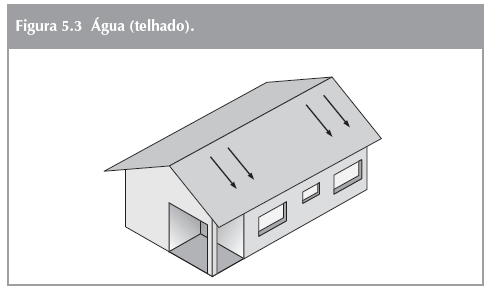 Adicione aqui o Texto
Instalações Hidráulicas e o Projeto de Arquitetura – Roberto de Carvalho Júnior
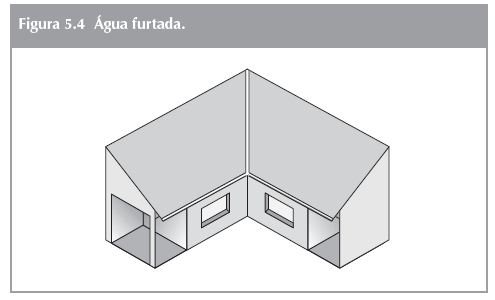 Adicione aqui o Texto
Instalações Hidráulicas e o Projeto de Arquitetura – Roberto de Carvalho Júnior
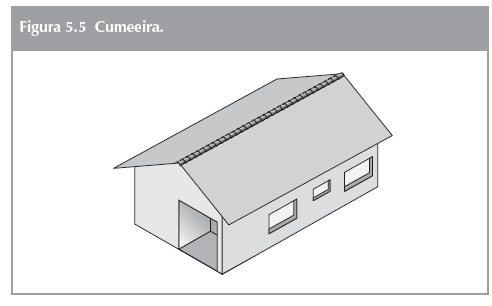 Adicione aqui o Texto
Instalações Hidráulicas e o Projeto de Arquitetura – Roberto de Carvalho Júnior
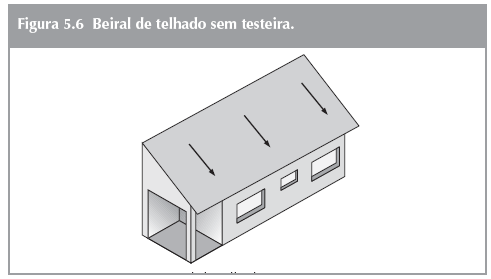 Adicione aqui o Texto
Instalações Hidráulicas e o Projeto de Arquitetura – Roberto de Carvalho Júnior
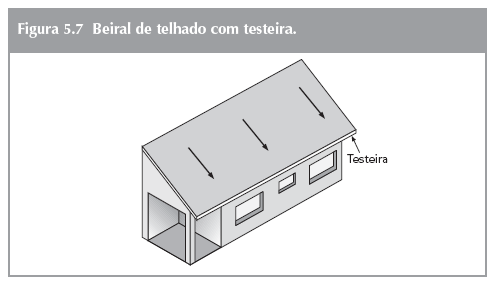 Adicione aqui o Texto
Instalações Hidráulicas e o Projeto de Arquitetura – Roberto de Carvalho Júnior
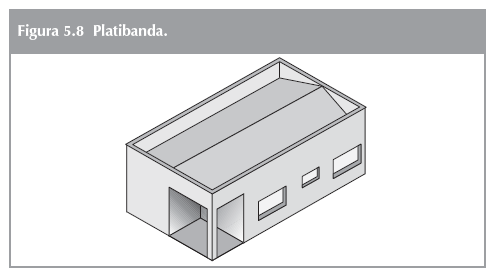 Adicione aqui o Texto
Instalações Hidráulicas e o Projeto de Arquitetura – Roberto de Carvalho Júnior
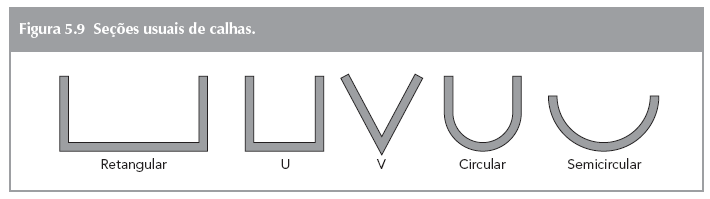 Adicione aqui o Texto
Instalações Hidráulicas e o Projeto de Arquitetura – Roberto de Carvalho Júnior
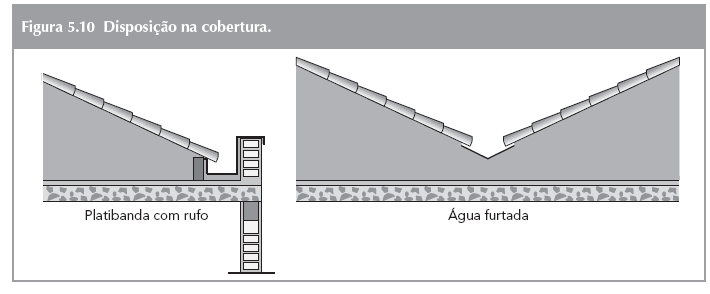 Adicione aqui o Texto
Instalações Hidráulicas e o Projeto de Arquitetura – Roberto de Carvalho Júnior
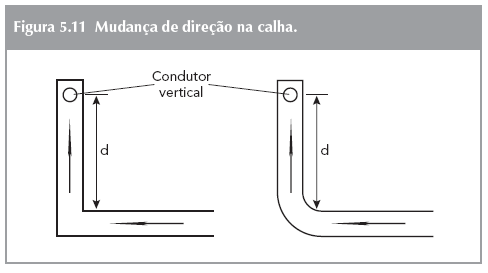 Adicione aqui o Texto
Instalações Hidráulicas e o Projeto de Arquitetura – Roberto de Carvalho Júnior
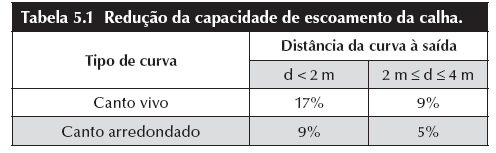 Adicione aqui o Texto
Instalações Hidráulicas e o Projeto de Arquitetura – Roberto de Carvalho Júnior
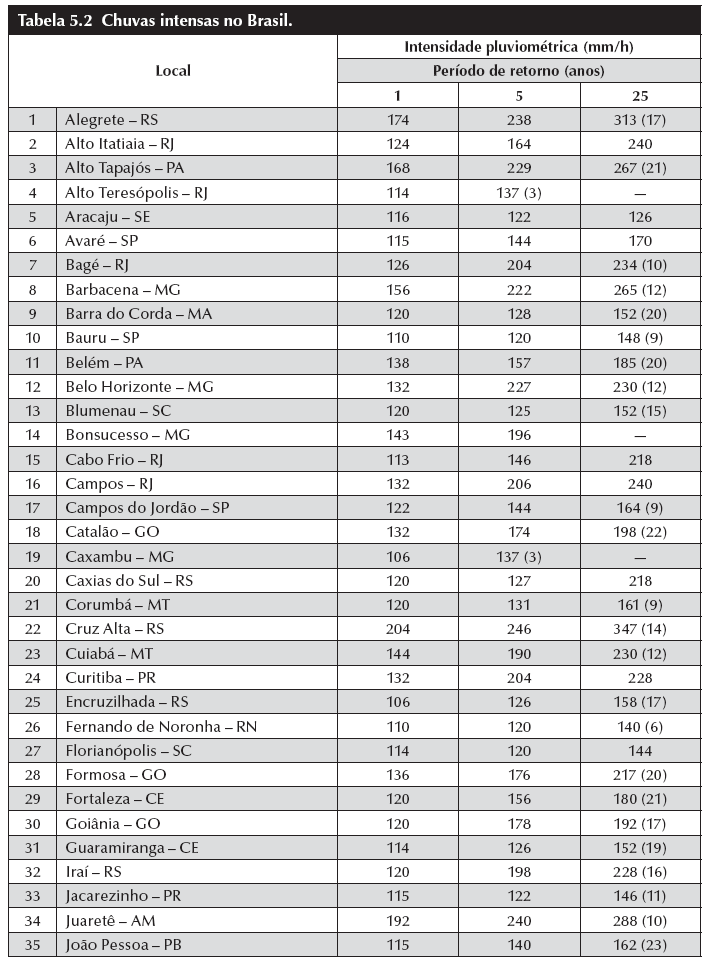 Adicione aqui o Texto
Instalações Hidráulicas e o Projeto de Arquitetura – Roberto de Carvalho Júnior
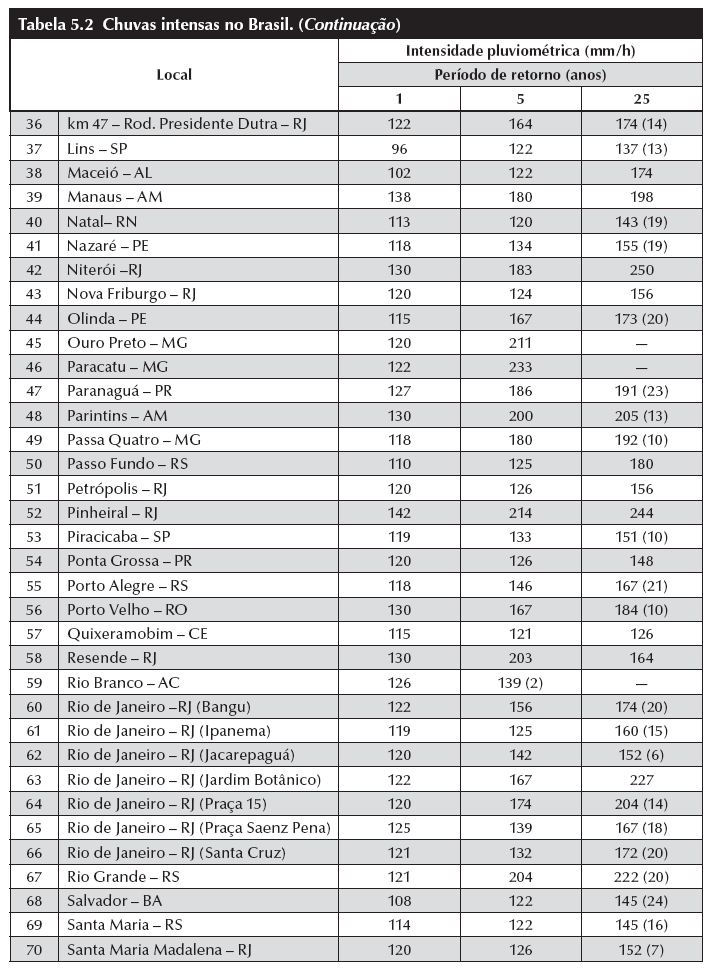 Adicione aqui o Texto
Instalações Hidráulicas e o Projeto de Arquitetura – Roberto de Carvalho Júnior
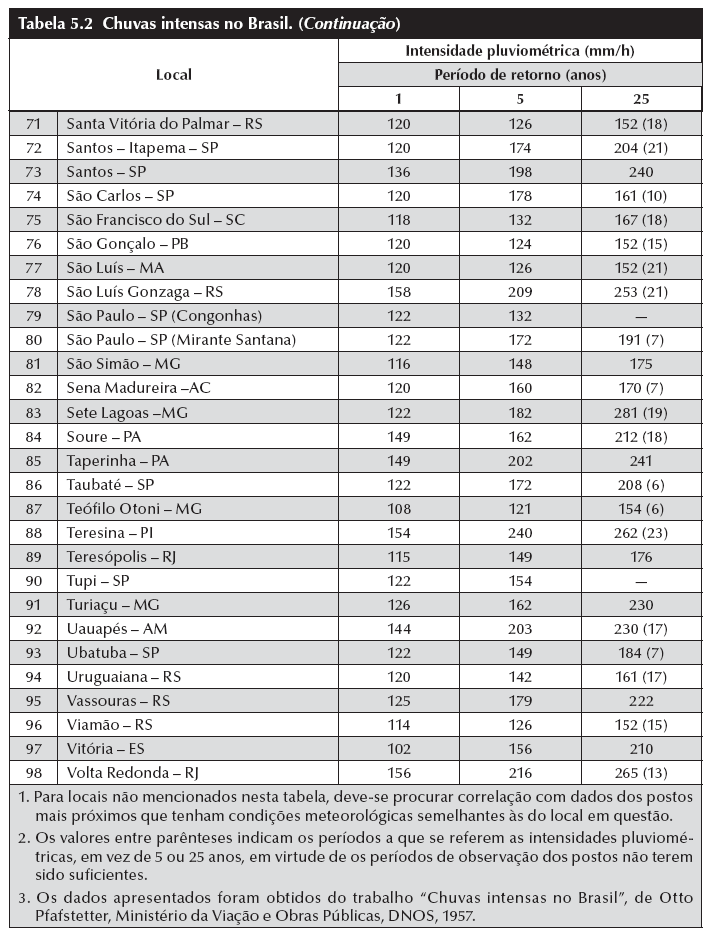 Adicione aqui o Texto
Instalações Hidráulicas e o Projeto de Arquitetura – Roberto de Carvalho Júnior
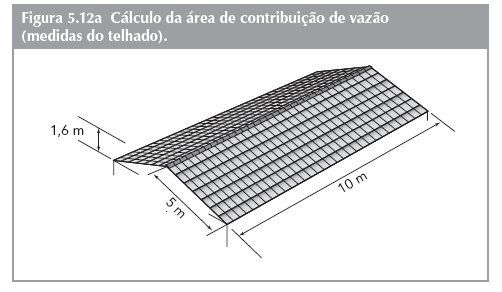 Adicione aqui o Texto
Instalações Hidráulicas e o Projeto de Arquitetura – Roberto de Carvalho Júnior
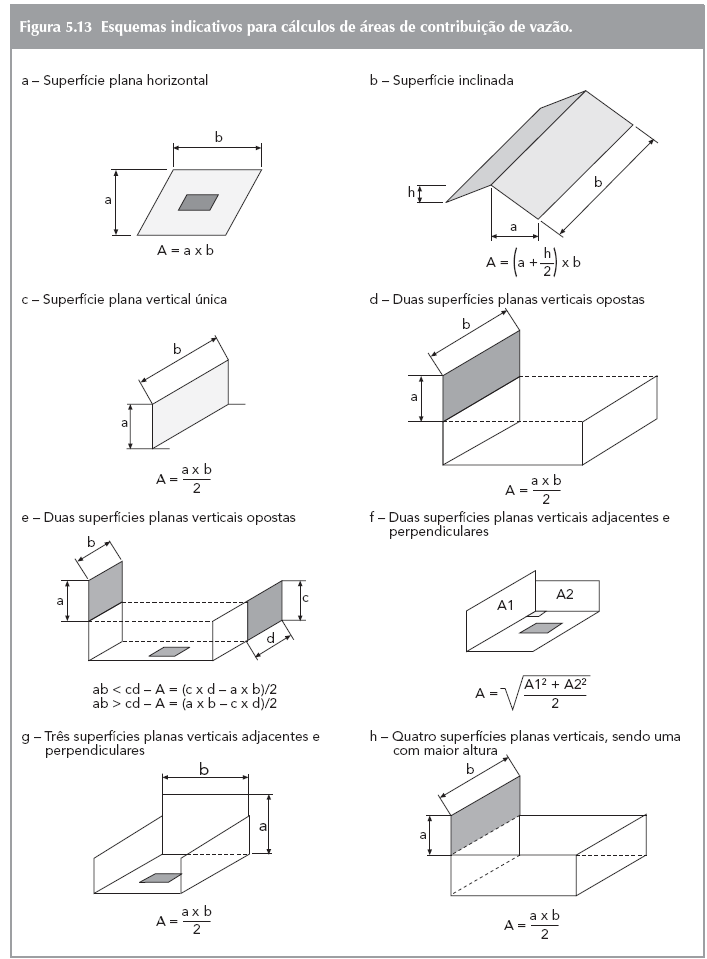 Adicione aqui o Texto
Instalações Hidráulicas e o Projeto de Arquitetura – Roberto de Carvalho Júnior
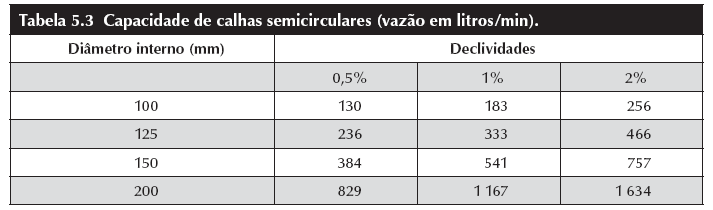 Adicione aqui o Texto
Instalações Hidráulicas e o Projeto de Arquitetura – Roberto de Carvalho Júnior
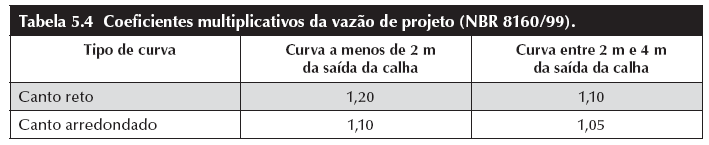 Adicione aqui o Texto
Instalações Hidráulicas e o Projeto de Arquitetura – Roberto de Carvalho Júnior
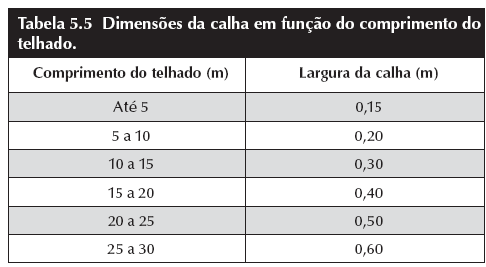 Adicione aqui o Texto
Instalações Hidráulicas e o Projeto de Arquitetura – Roberto de Carvalho Júnior
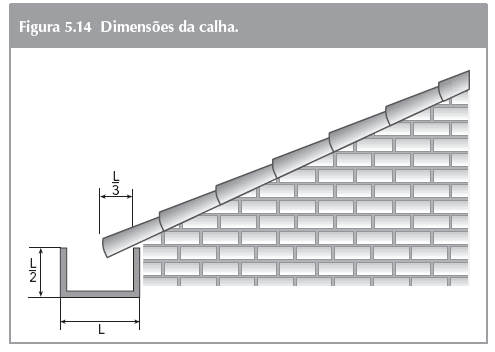 Adicione aqui o Texto
Instalações Hidráulicas e o Projeto de Arquitetura – Roberto de Carvalho Júnior
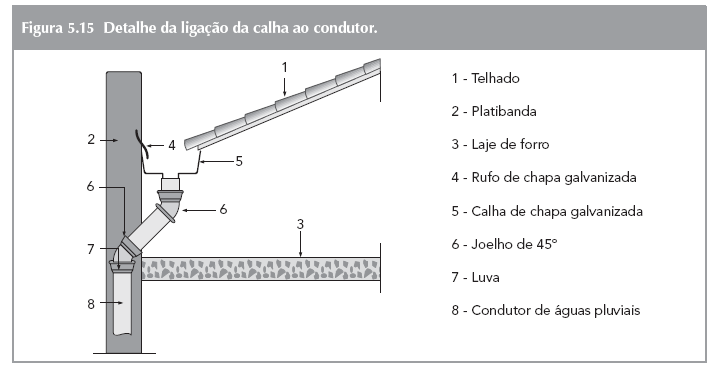 Adicione aqui o Texto
Instalações Hidráulicas e o Projeto de Arquitetura – Roberto de Carvalho Júnior
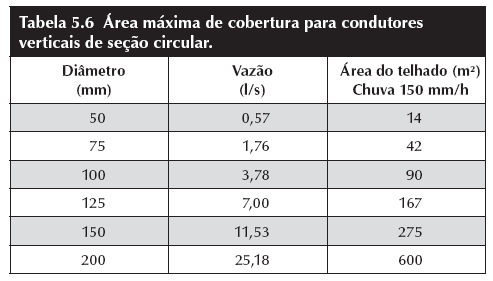 Adicione aqui o Texto
Instalações Hidráulicas e o Projeto de Arquitetura – Roberto de Carvalho Júnior
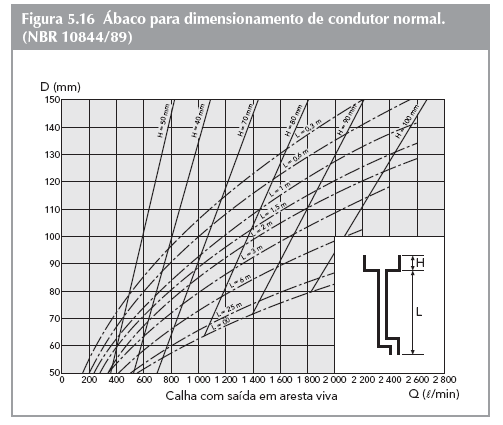 Adicione aqui o Texto
Instalações Hidráulicas e o Projeto de Arquitetura – Roberto de Carvalho Júnior
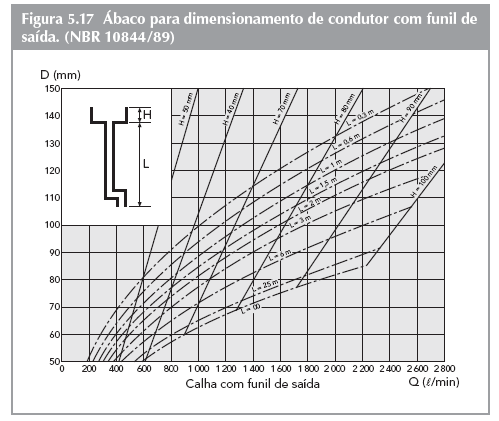 Adicione aqui o Texto
Instalações Hidráulicas e o Projeto de Arquitetura – Roberto de Carvalho Júnior
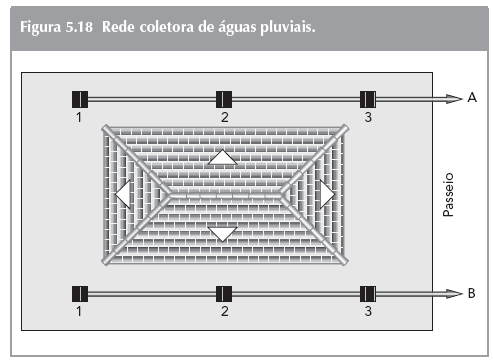 Adicione aqui o Texto
Instalações Hidráulicas e o Projeto de Arquitetura – Roberto de Carvalho Júnior
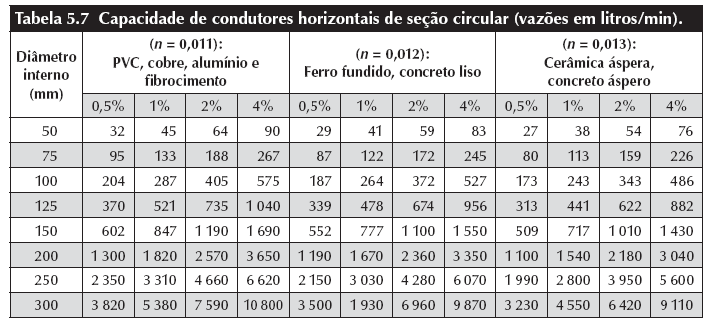 Adicione aqui o Texto
Instalações Hidráulicas e o Projeto de Arquitetura – Roberto de Carvalho Júnior
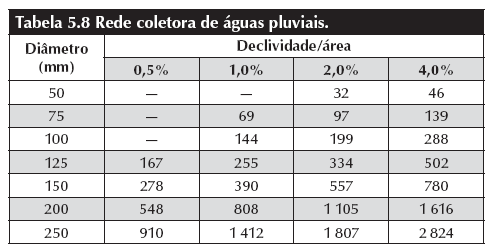 Adicione aqui o Texto
Instalações Hidráulicas e o Projeto de Arquitetura – Roberto de Carvalho Júnior
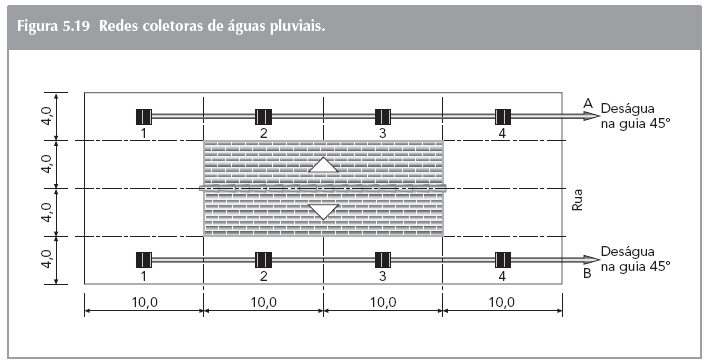 Adicione aqui o Texto
Instalações Hidráulicas e o Projeto de Arquitetura – Roberto de Carvalho Júnior
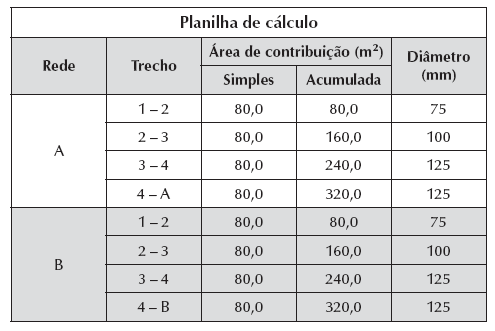 Adicione aqui o Texto
Instalações Hidráulicas e o Projeto de Arquitetura – Roberto de Carvalho Júnior
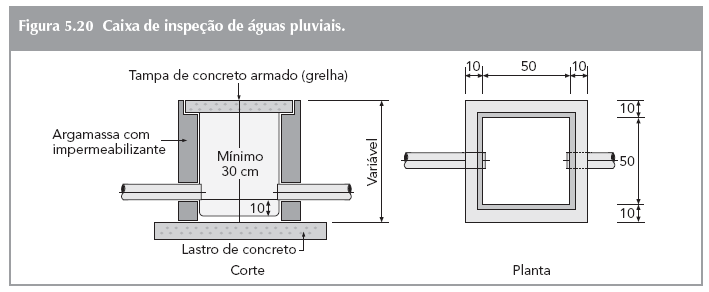 Adicione aqui o Texto
Instalações Hidráulicas e o Projeto de Arquitetura – Roberto de Carvalho Júnior
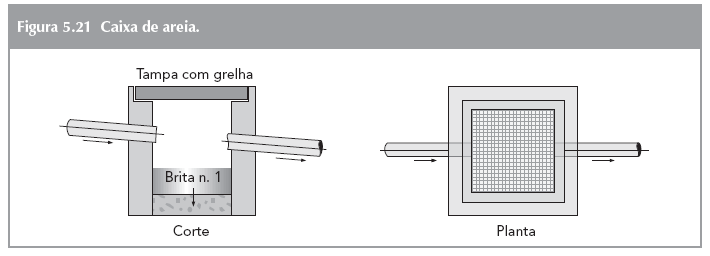 Adicione aqui o Texto
Instalações Hidráulicas e o Projeto de Arquitetura – Roberto de Carvalho Júnior
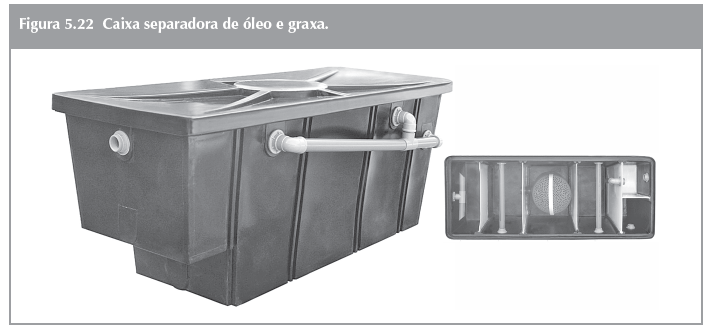 Adicione aqui o Texto
Instalações Hidráulicas e o Projeto de Arquitetura – Roberto de Carvalho Júnior
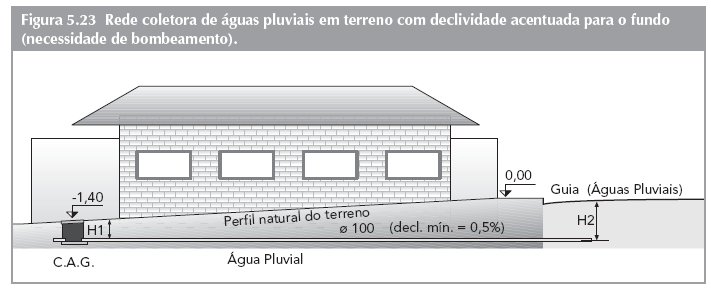 Adicione aqui o Texto
Instalações Hidráulicas e o Projeto de Arquitetura – Roberto de Carvalho Júnior
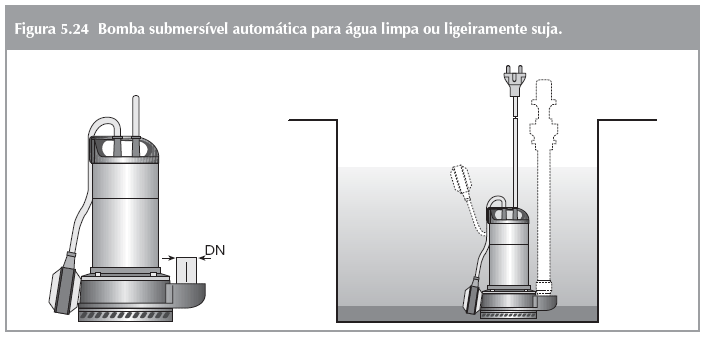 Adicione aqui o Texto
Instalações Hidráulicas e o Projeto de Arquitetura – Roberto de Carvalho Júnior
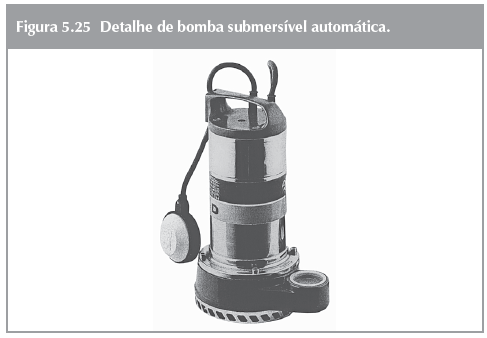 Adicione aqui o Texto
Instalações Hidráulicas e o Projeto de Arquitetura – Roberto de Carvalho Júnior
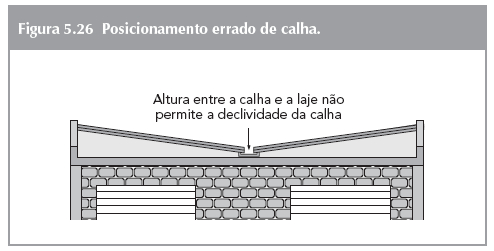 Adicione aqui o Texto
Instalações Hidráulicas e o Projeto de Arquitetura – Roberto de Carvalho Júnior
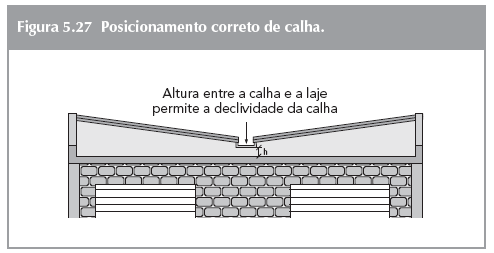 Adicione aqui o Texto
Instalações Hidráulicas e o Projeto de Arquitetura – Roberto de Carvalho Júnior
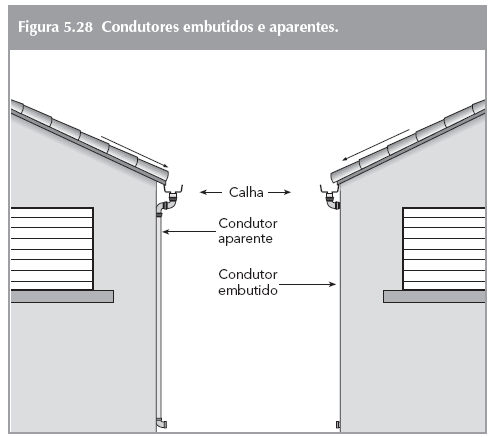 Adicione aqui o Texto
Instalações Hidráulicas e o Projeto de Arquitetura – Roberto de Carvalho Júnior
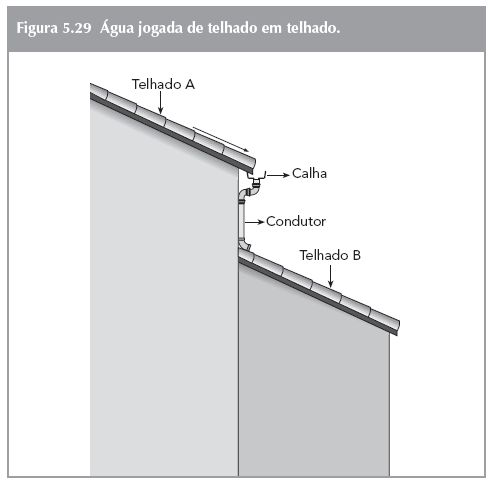 Adicione aqui o Texto
Instalações Hidráulicas e o Projeto de Arquitetura – Roberto de Carvalho Júnior
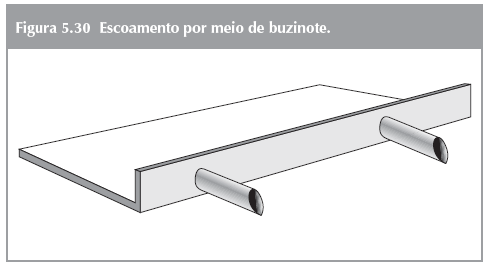 Adicione aqui o Texto
Instalações Hidráulicas e o Projeto de Arquitetura – Roberto de Carvalho Júnior
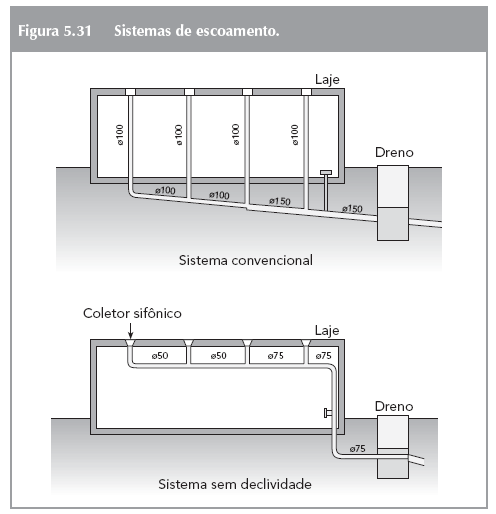 Adicione aqui o Texto
Instalações Hidráulicas e o Projeto de Arquitetura – Roberto de Carvalho Júnior
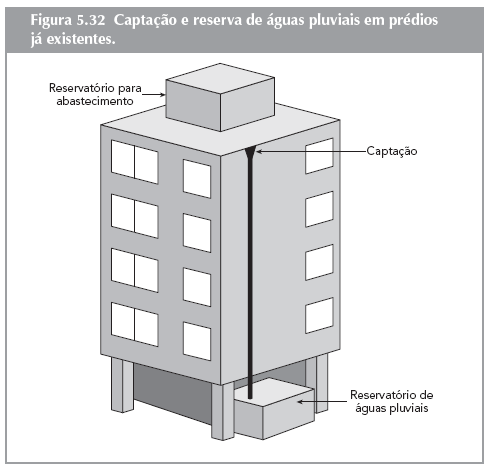 Adicione aqui o Texto
Instalações Hidráulicas e o Projeto de Arquitetura – Roberto de Carvalho Júnior
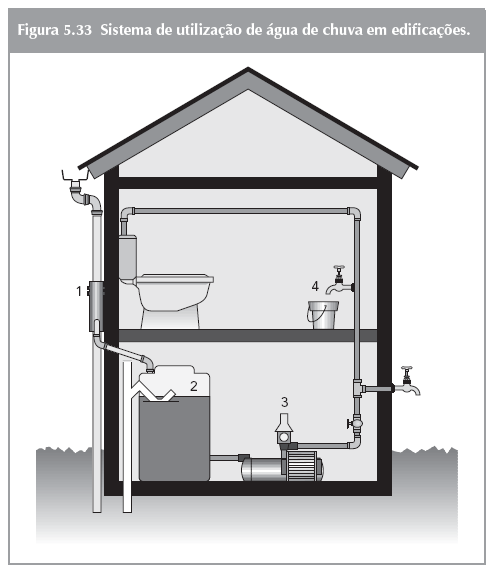 Adicione aqui o Texto
Instalações Hidráulicas e o Projeto de Arquitetura – Roberto de Carvalho Júnior
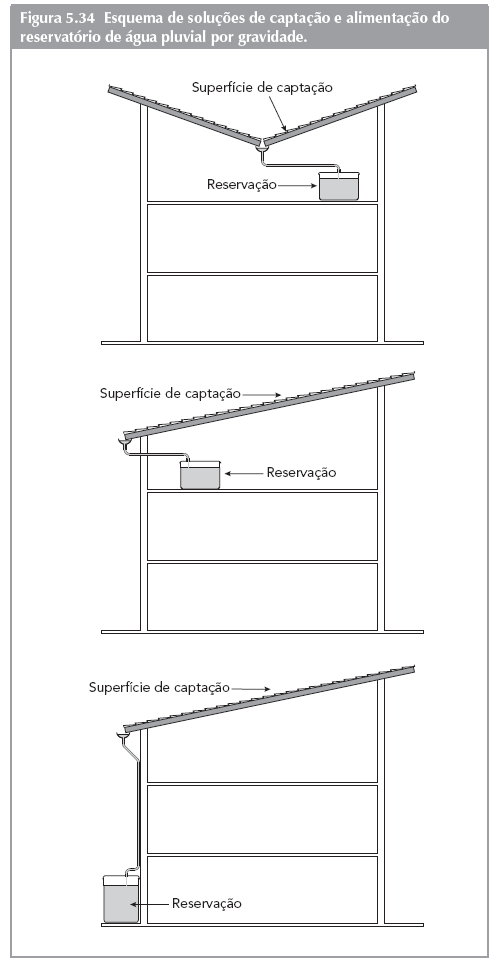 Adicione aqui o Texto
Instalações Hidráulicas e o Projeto de Arquitetura – Roberto de Carvalho Júnior
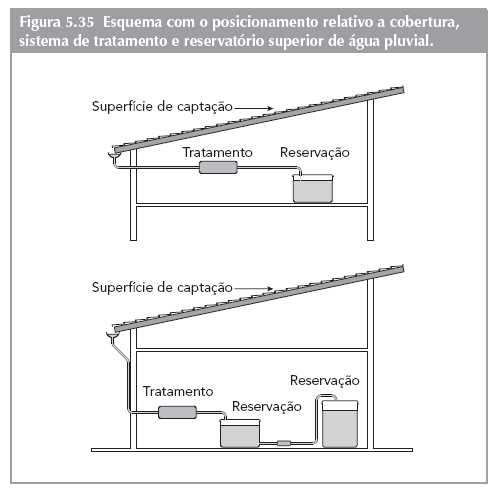 Adicione aqui o Texto
Instalações Hidráulicas e o Projeto de Arquitetura – Roberto de Carvalho Júnior
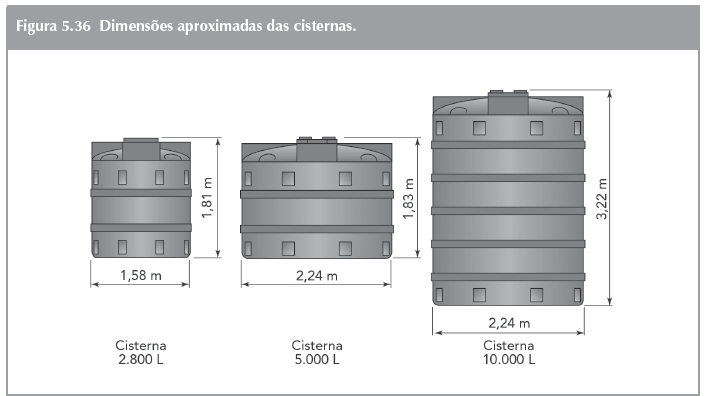 Adicione aqui o Texto
Instalações Hidráulicas e o Projeto de Arquitetura – Roberto de Carvalho Júnior
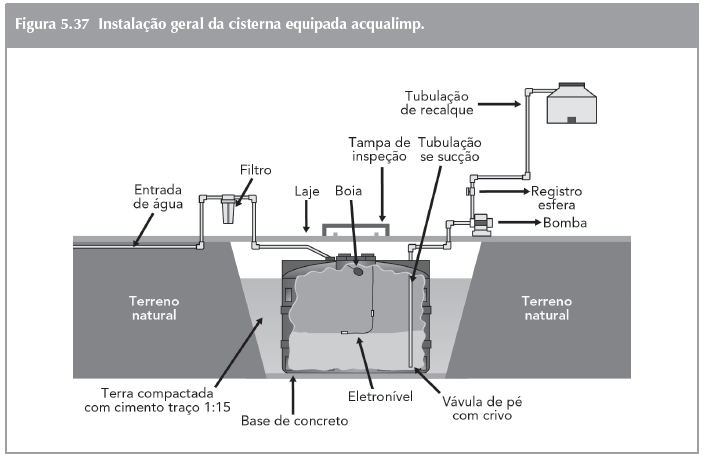 Adicione aqui o Texto
Instalações Hidráulicas e o Projeto de Arquitetura – Roberto de Carvalho Júnior
Instalações Hidráulicas e o
Projeto de Arquitetura
6ª Edição
Capítulo 6
Simbologias Utilizadas em Projetos
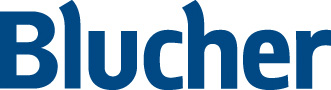 Instalações Hidráulicas e o Projeto de Arquitetura – Roberto de Carvalho Júnior
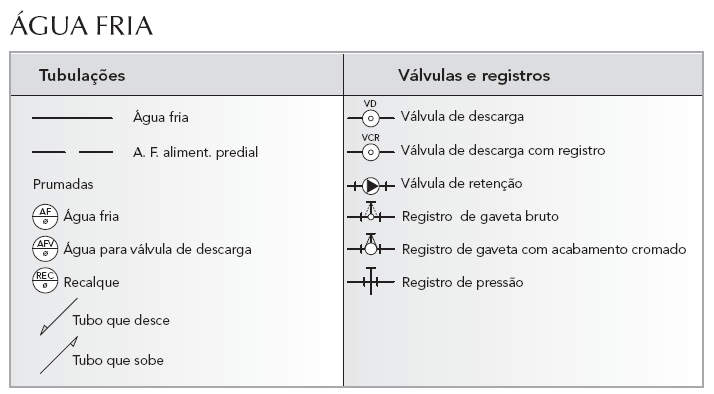 Adicione aqui o Texto
Instalações Hidráulicas e o Projeto de Arquitetura – Roberto de Carvalho Júnior
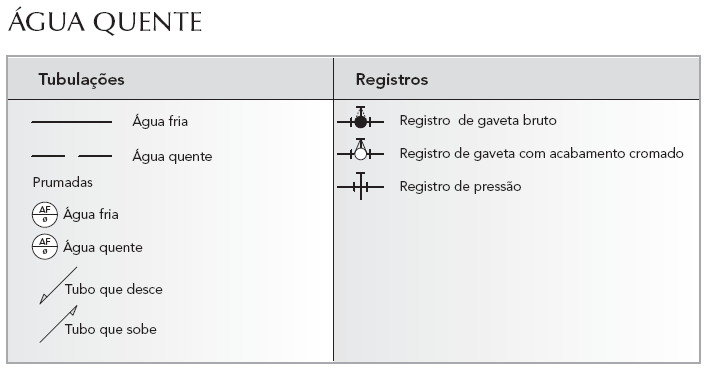 Adicione aqui o Texto
Instalações Hidráulicas e o Projeto de Arquitetura – Roberto de Carvalho Júnior
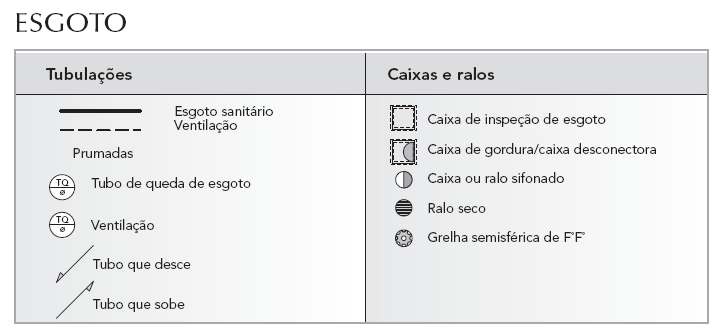 Adicione aqui o Texto
Instalações Hidráulicas e o Projeto de Arquitetura – Roberto de Carvalho Júnior
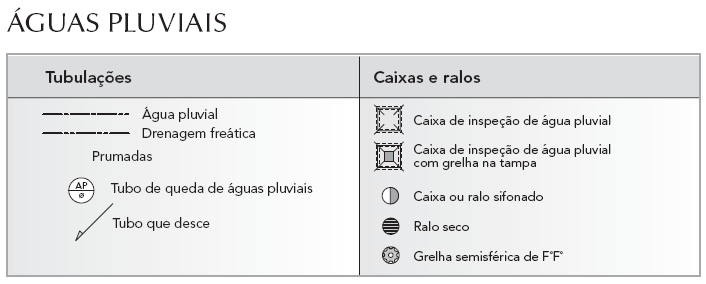 Adicione aqui o Texto
Instalações Hidráulicas e o Projeto de Arquitetura – Roberto de Carvalho Júnior
Instalações Hidráulicas e o
Projeto de Arquitetura
6ª Edição
Parte II
As Instalações Hidráulicas e suas 
Interfaces com o Projeto Arquitetônico
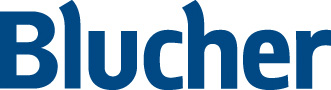 Instalações Hidráulicas e o Projeto de Arquitetura – Roberto de Carvalho Júnior
Instalações Hidráulicas e o
Projeto de Arquitetura
6ª Edição
Capítulo 7
Aparelhos Sanitários
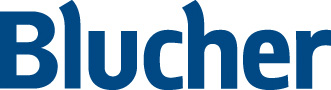 Instalações Hidráulicas e o Projeto de Arquitetura – Roberto de Carvalho Júnior
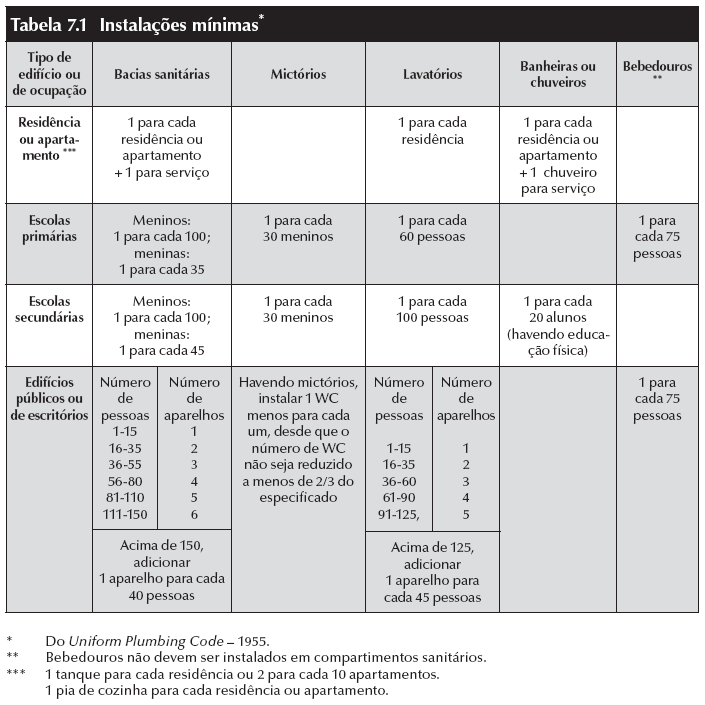 Adicione aqui o Texto
Instalações Hidráulicas e o Projeto de Arquitetura – Roberto de Carvalho Júnior
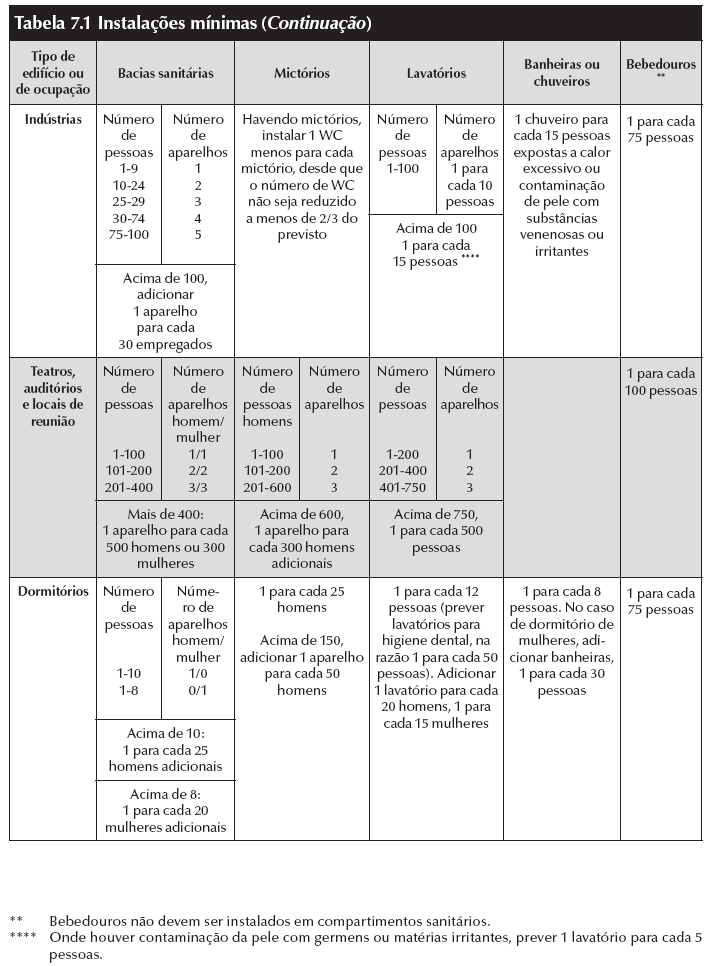 Adicione aqui o Texto
Instalações Hidráulicas e o Projeto de Arquitetura – Roberto de Carvalho Júnior
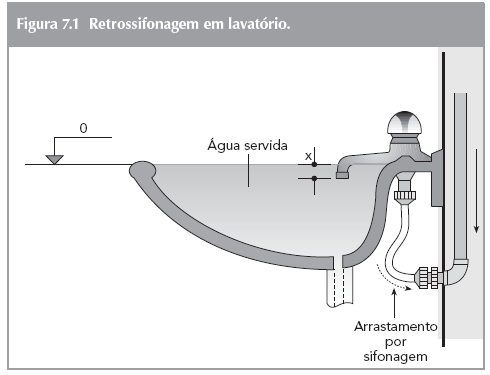 Adicione aqui o Texto
Instalações Hidráulicas e o Projeto de Arquitetura – Roberto de Carvalho Júnior
Instalações Hidráulicas e o
Projeto de Arquitetura
6ª Edição
Capítulo 8
Instalações em Banheiros
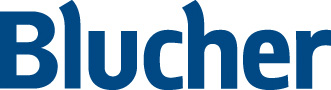 Instalações Hidráulicas e o Projeto de Arquitetura – Roberto de Carvalho Júnior
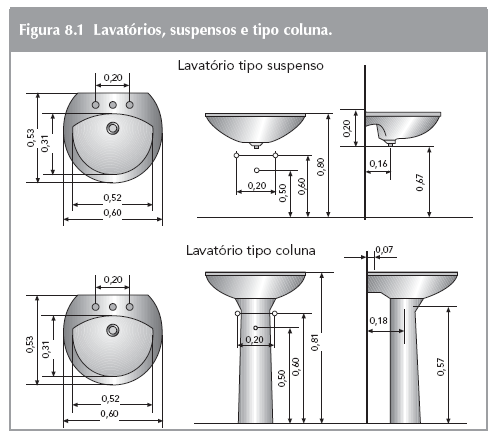 Adicione aqui o Texto
Instalações Hidráulicas e o Projeto de Arquitetura – Roberto de Carvalho Júnior
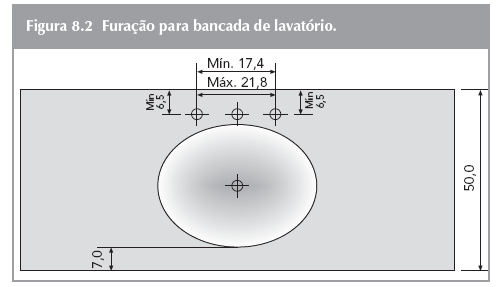 Adicione aqui o Texto
Instalações Hidráulicas e o Projeto de Arquitetura – Roberto de Carvalho Júnior
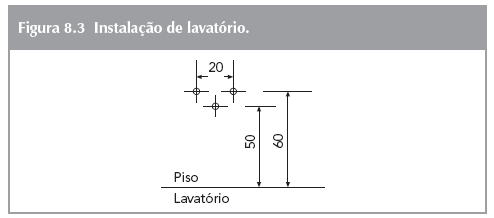 Adicione aqui o Texto
Instalações Hidráulicas e o Projeto de Arquitetura – Roberto de Carvalho Júnior
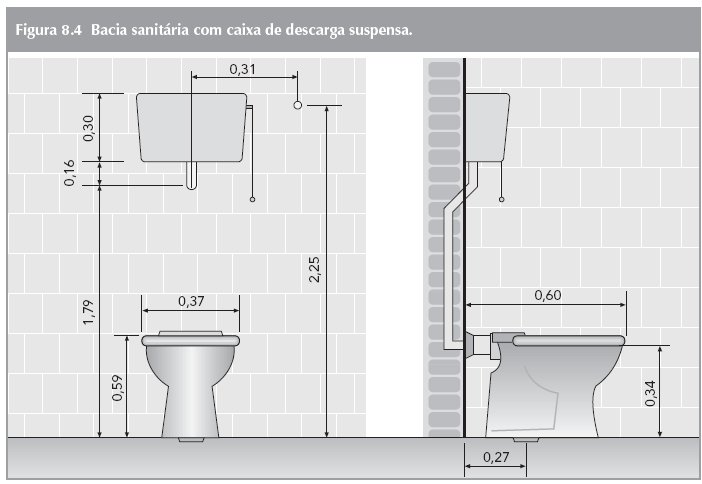 Adicione aqui o Texto
Instalações Hidráulicas e o Projeto de Arquitetura – Roberto de Carvalho Júnior
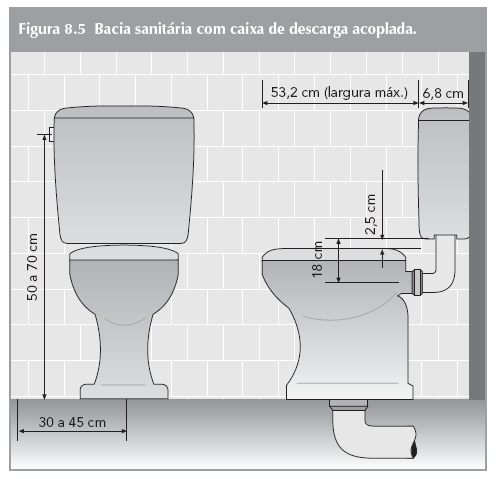 Adicione aqui o Texto
Instalações Hidráulicas e o Projeto de Arquitetura – Roberto de Carvalho Júnior
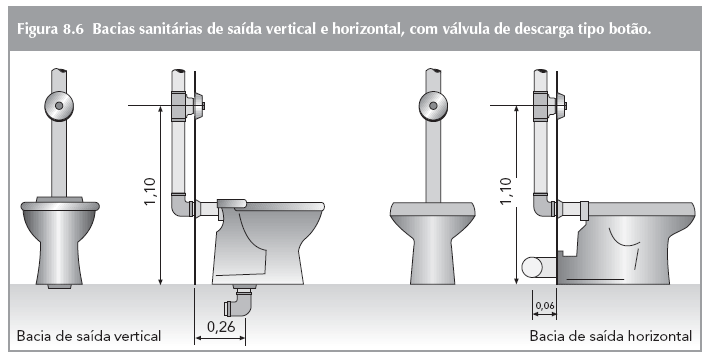 Adicione aqui o Texto
Instalações Hidráulicas e o Projeto de Arquitetura – Roberto de Carvalho Júnior
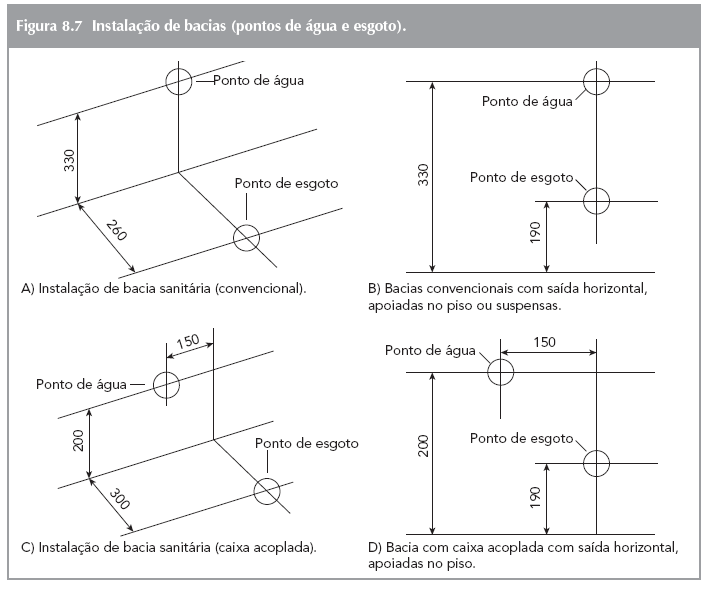 Adicione aqui o Texto
Instalações Hidráulicas e o Projeto de Arquitetura – Roberto de Carvalho Júnior
Adicione aqui o Texto
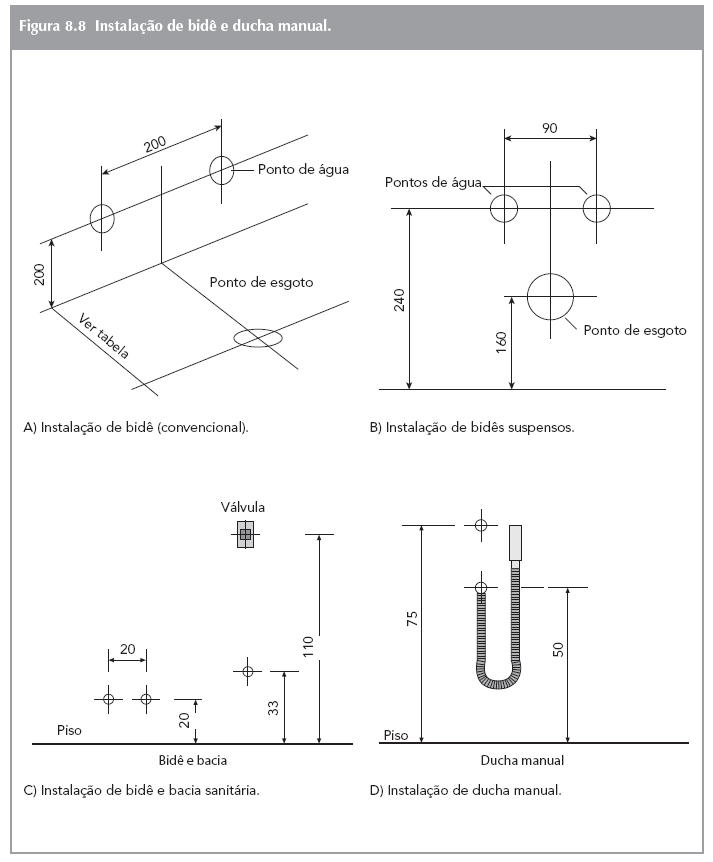 Instalações Hidráulicas e o Projeto de Arquitetura – Roberto de Carvalho Júnior
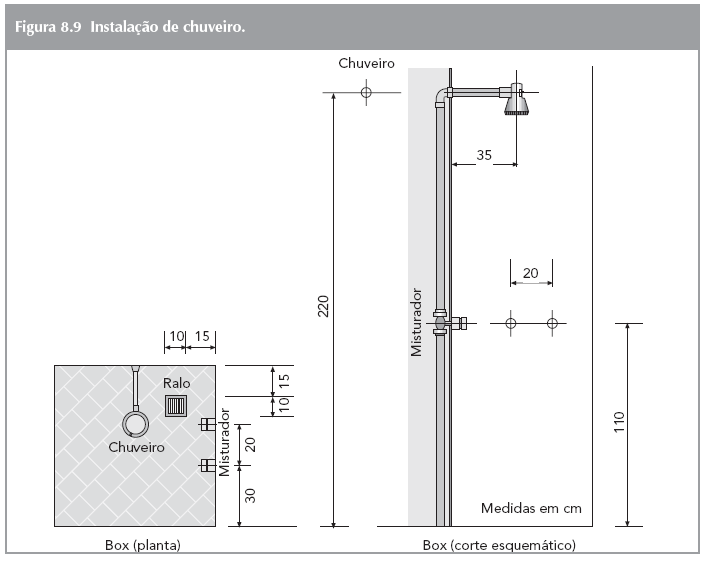 Adicione aqui o Texto
Instalações Hidráulicas e o Projeto de Arquitetura – Roberto de Carvalho Júnior
Adicione aqui o Texto
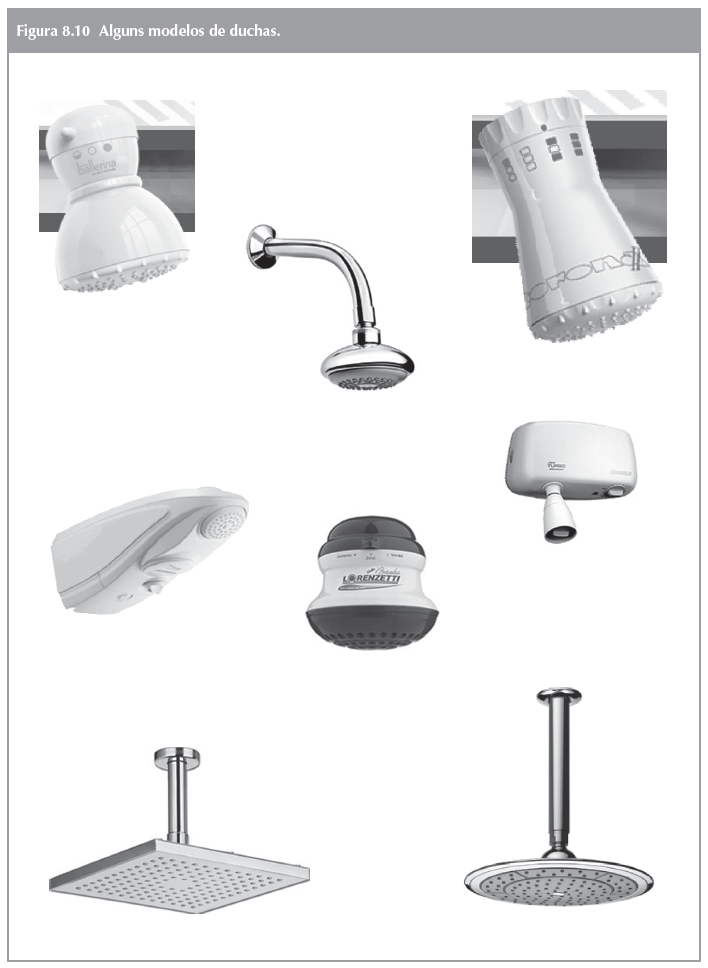 Instalações Hidráulicas e o Projeto de Arquitetura – Roberto de Carvalho Júnior
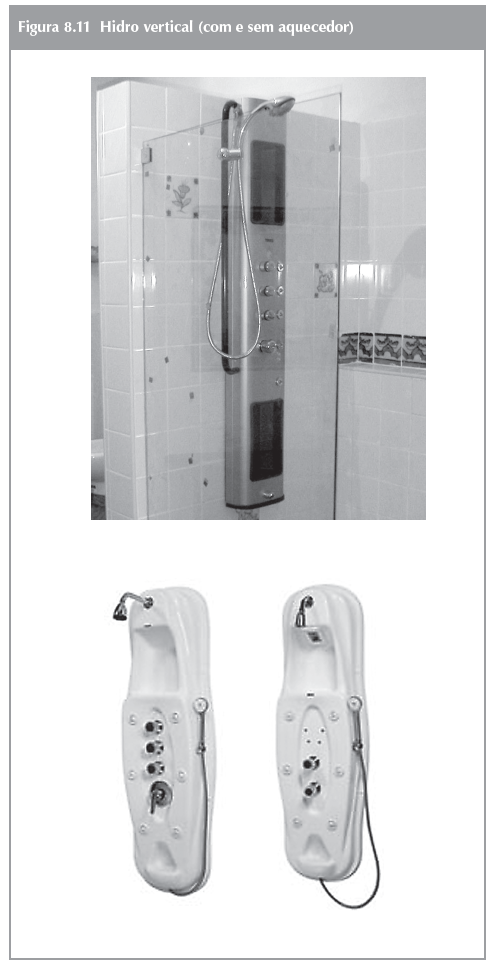 Adicione aqui o Texto
Instalações Hidráulicas e o Projeto de Arquitetura – Roberto de Carvalho Júnior
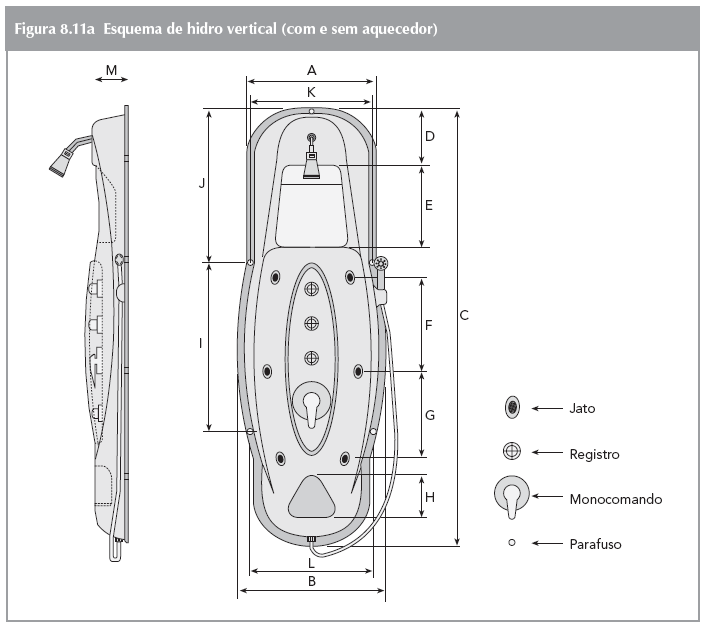 Adicione aqui o Texto
Instalações Hidráulicas e o Projeto de Arquitetura – Roberto de Carvalho Júnior
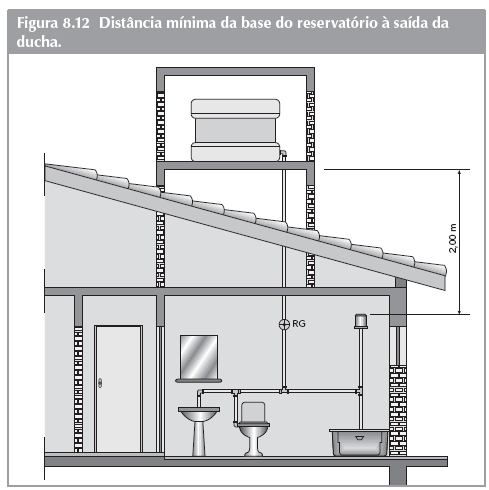 Adicione aqui o Texto
Instalações Hidráulicas e o Projeto de Arquitetura – Roberto de Carvalho Júnior
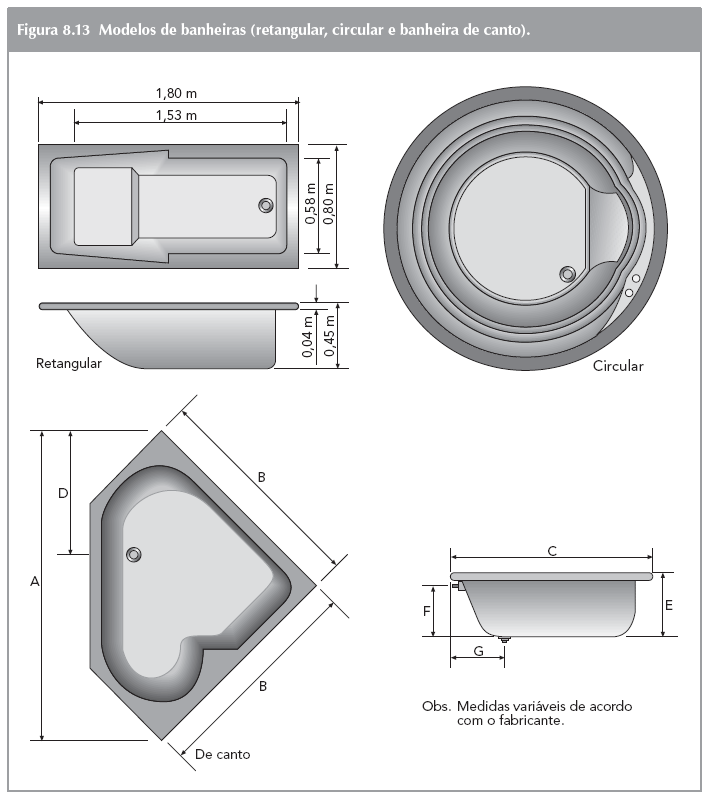 Adicione aqui o Texto
Instalações Hidráulicas e o Projeto de Arquitetura – Roberto de Carvalho Júnior
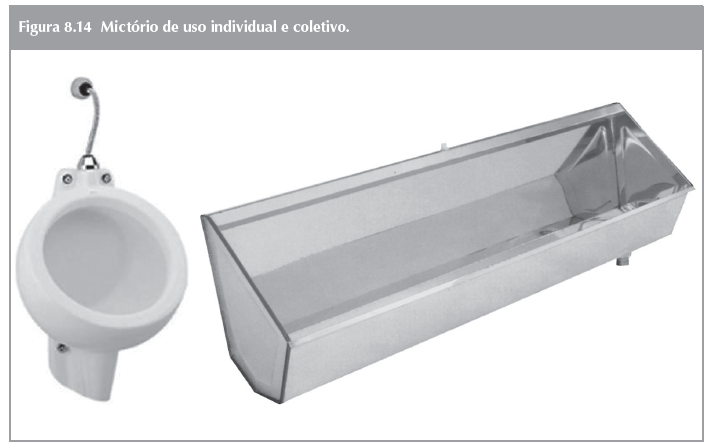 Adicione aqui o Texto
Instalações Hidráulicas e o Projeto de Arquitetura – Roberto de Carvalho Júnior
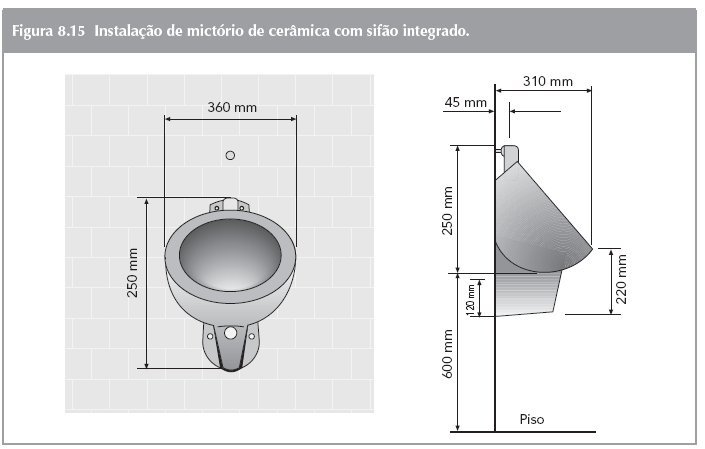 Adicione aqui o Texto
Instalações Hidráulicas e o Projeto de Arquitetura – Roberto de Carvalho Júnior
Instalações Hidráulicas e o
Projeto de Arquitetura
6ª Edição
Capítulo 9
Instalações em Cozinhas
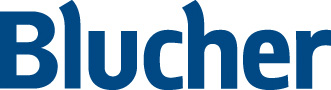 Instalações Hidráulicas e o Projeto de Arquitetura – Roberto de Carvalho Júnior
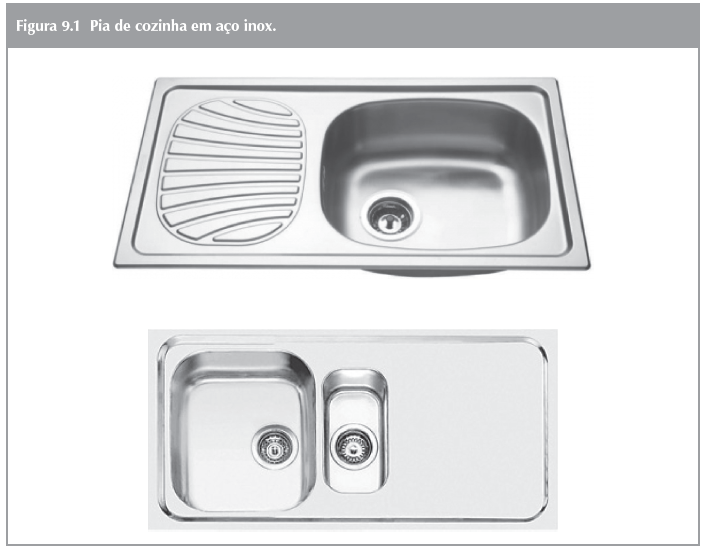 Adicione aqui o Texto
Instalações Hidráulicas e o Projeto de Arquitetura – Roberto de Carvalho Júnior
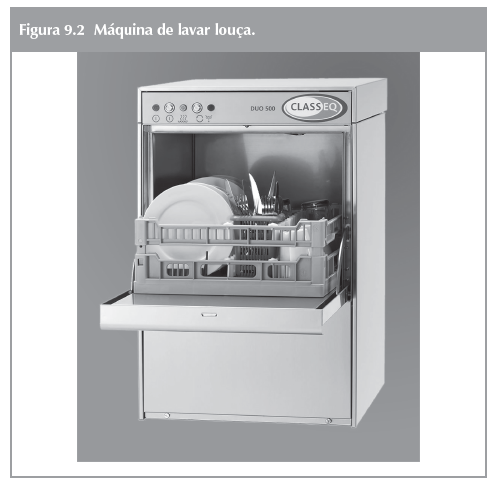 Adicione aqui o Texto
Instalações Hidráulicas e o Projeto de Arquitetura – Roberto de Carvalho Júnior
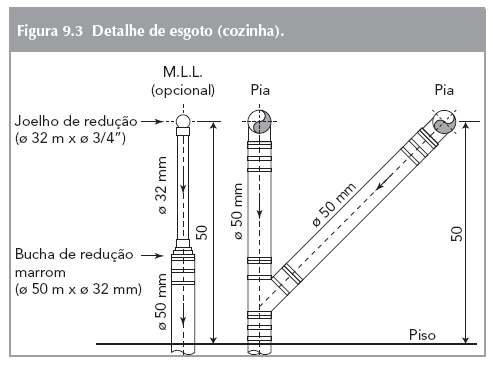 Adicione aqui o Texto
Instalações Hidráulicas e o Projeto de Arquitetura – Roberto de Carvalho Júnior
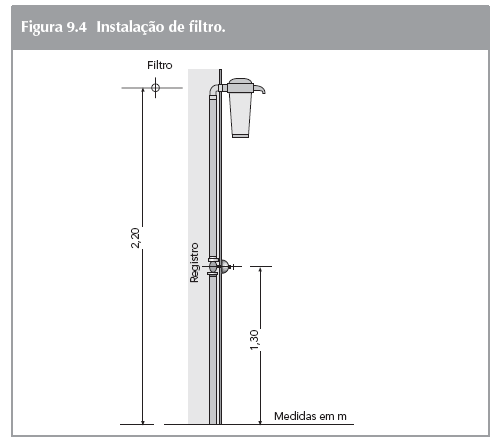 Adicione aqui o Texto
Instalações Hidráulicas e o Projeto de Arquitetura – Roberto de Carvalho Júnior
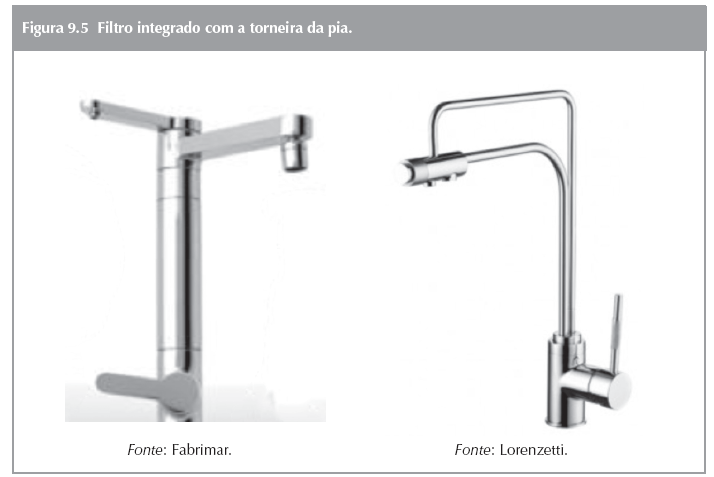 Adicione aqui o Texto
Instalações Hidráulicas e o Projeto de Arquitetura – Roberto de Carvalho Júnior
Instalações Hidráulicas e o
Projeto de Arquitetura
6ª Edição
Capítulo 10
Instalações em Áreas de Serviço
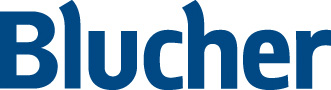 Instalações Hidráulicas e o Projeto de Arquitetura – Roberto de Carvalho Júnior
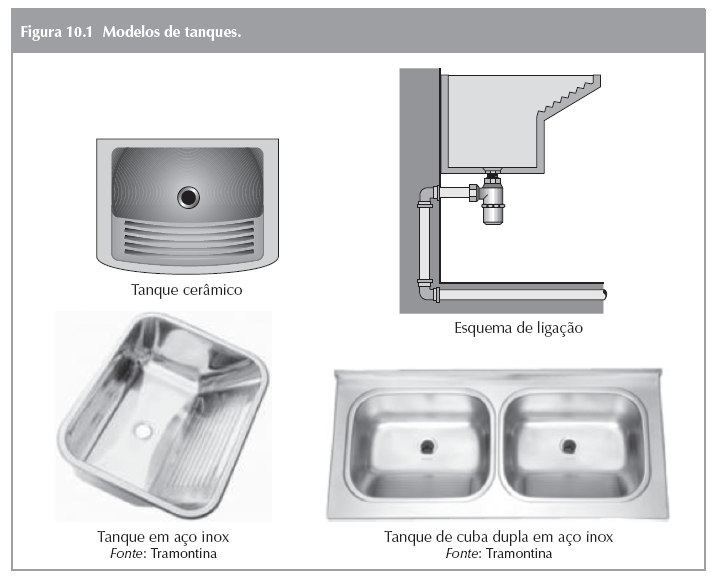 Adicione aqui o Texto
Instalações Hidráulicas e o Projeto de Arquitetura – Roberto de Carvalho Júnior
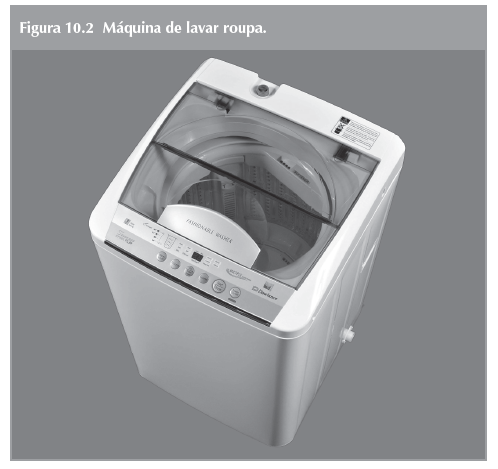 Adicione aqui o Texto
Instalações Hidráulicas e o Projeto de Arquitetura – Roberto de Carvalho Júnior
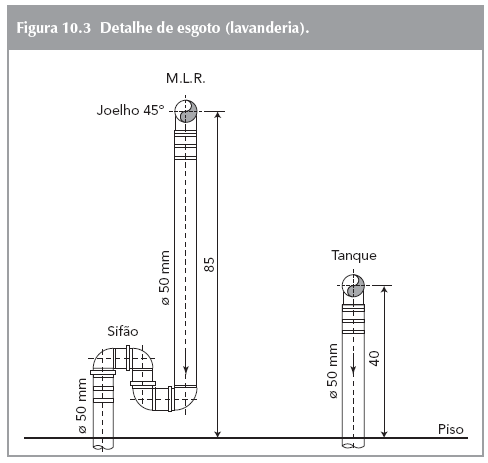 Adicione aqui o Texto
Instalações Hidráulicas e o Projeto de Arquitetura – Roberto de Carvalho Júnior
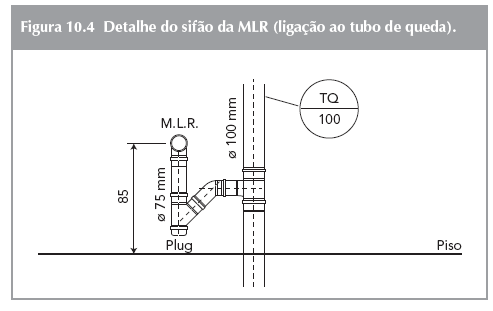 Adicione aqui o Texto
Instalações Hidráulicas e o Projeto de Arquitetura – Roberto de Carvalho Júnior
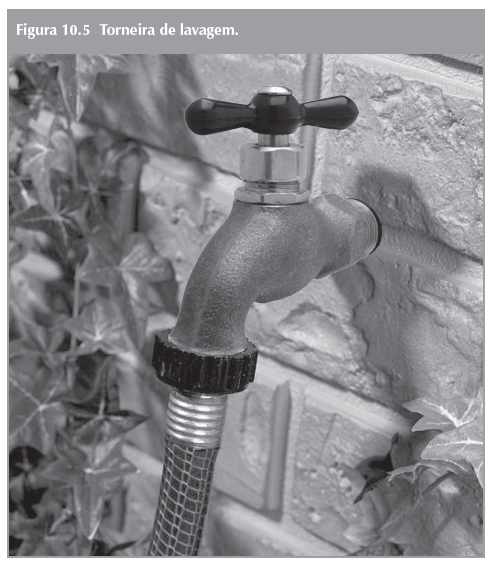 Adicione aqui o Texto
Instalações Hidráulicas e o Projeto de Arquitetura – Roberto de Carvalho Júnior
Instalações Hidráulicas e o
Projeto de Arquitetura
6ª Edição
Capítulo 11
Áreas Ergonômicas
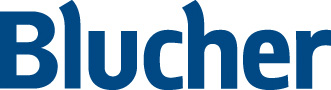 Instalações Hidráulicas e o Projeto de Arquitetura – Roberto de Carvalho Júnior
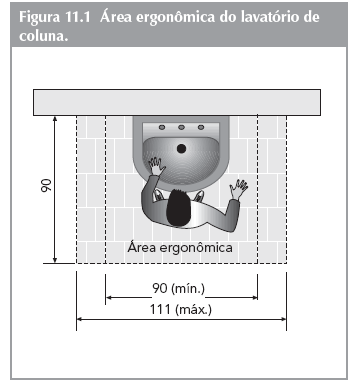 Adicione aqui o Texto
Instalações Hidráulicas e o Projeto de Arquitetura – Roberto de Carvalho Júnior
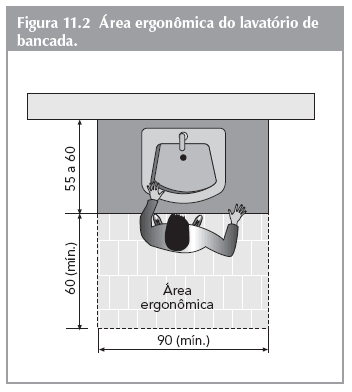 Adicione aqui o Texto
Instalações Hidráulicas e o Projeto de Arquitetura – Roberto de Carvalho Júnior
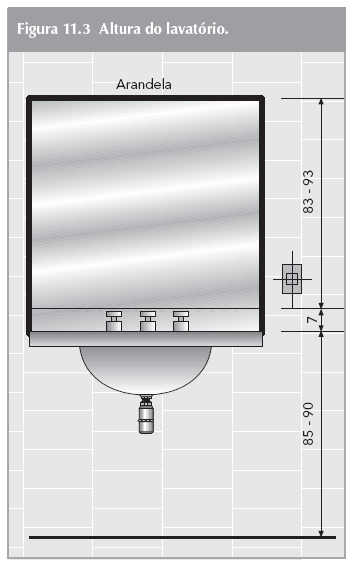 Adicione aqui o Texto
Instalações Hidráulicas e o Projeto de Arquitetura – Roberto de Carvalho Júnior
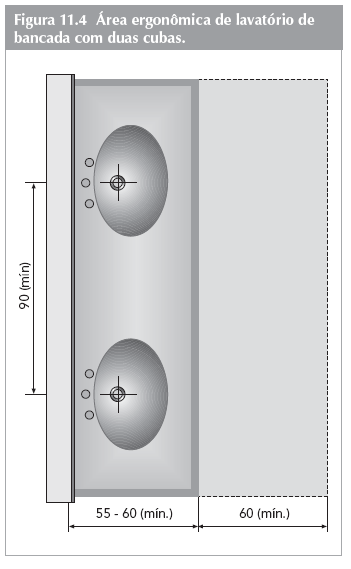 Adicione aqui o Texto
Instalações Hidráulicas e o Projeto de Arquitetura – Roberto de Carvalho Júnior
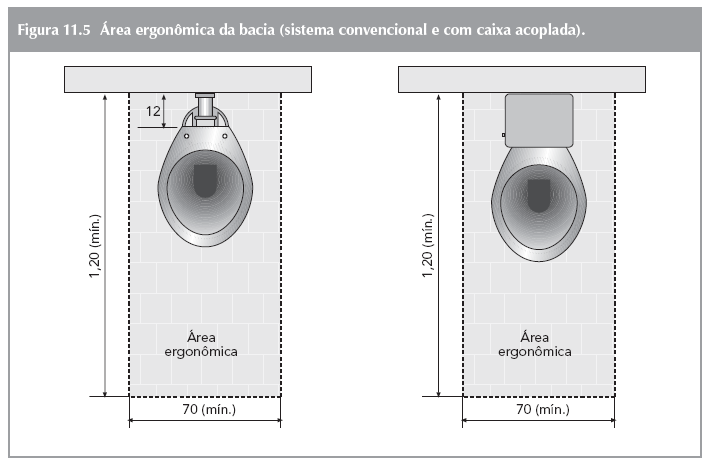 Adicione aqui o Texto
Instalações Hidráulicas e o Projeto de Arquitetura – Roberto de Carvalho Júnior
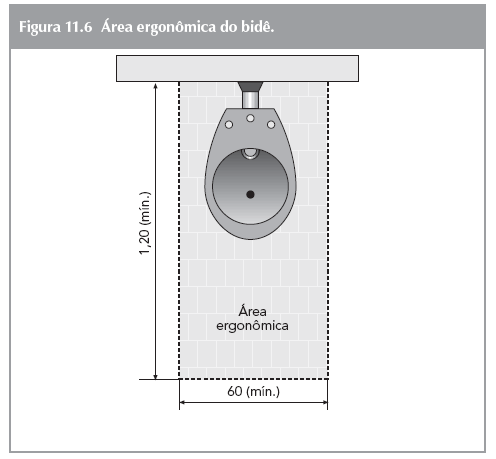 Adicione aqui o Texto
Instalações Hidráulicas e o Projeto de Arquitetura – Roberto de Carvalho Júnior
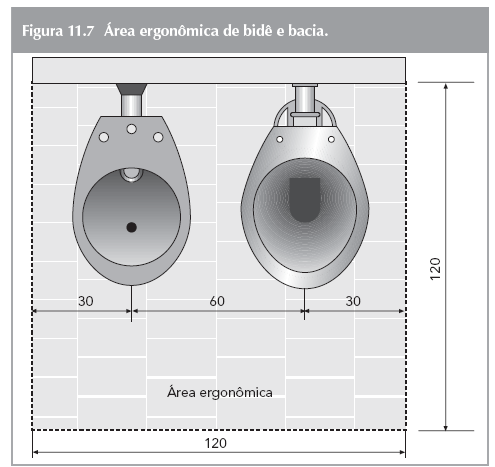 Adicione aqui o Texto
Instalações Hidráulicas e o Projeto de Arquitetura – Roberto de Carvalho Júnior
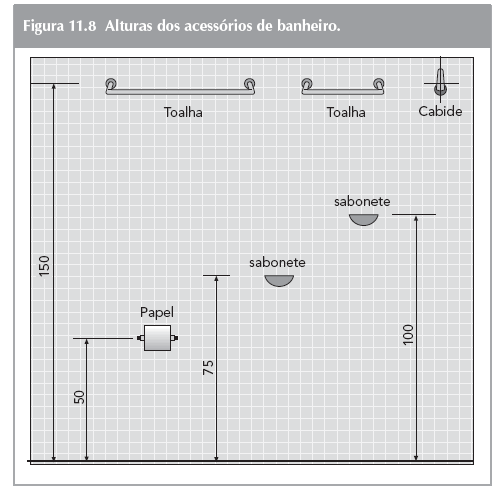 Adicione aqui o Texto
Instalações Hidráulicas e o Projeto de Arquitetura – Roberto de Carvalho Júnior
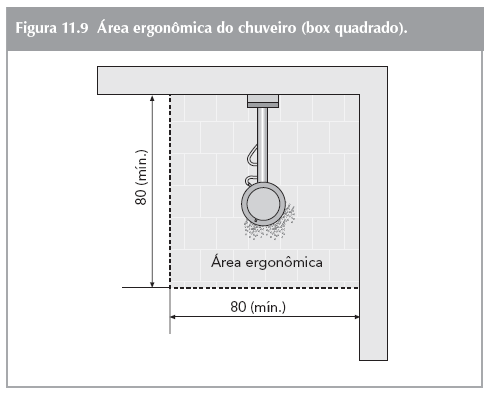 Adicione aqui o Texto
Instalações Hidráulicas e o Projeto de Arquitetura – Roberto de Carvalho Júnior
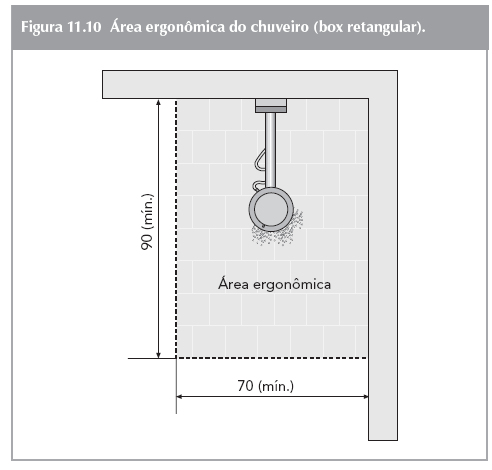 Adicione aqui o Texto
Instalações Hidráulicas e o Projeto de Arquitetura – Roberto de Carvalho Júnior
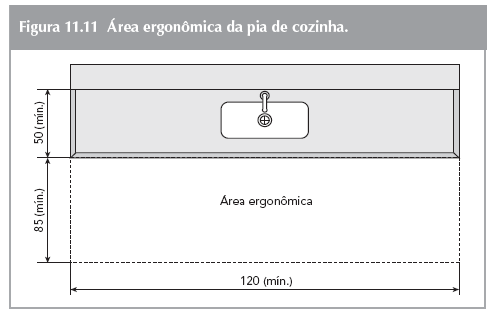 Adicione aqui o Texto
Instalações Hidráulicas e o Projeto de Arquitetura – Roberto de Carvalho Júnior
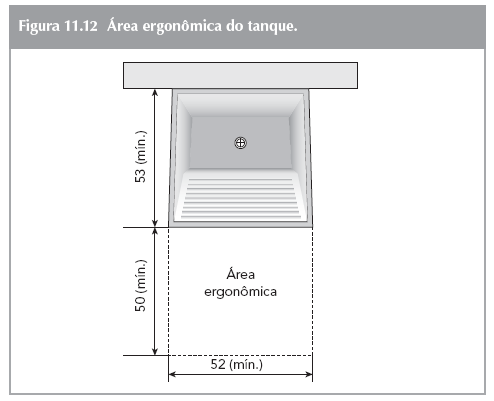 Adicione aqui o Texto
Instalações Hidráulicas e o Projeto de Arquitetura – Roberto de Carvalho Júnior
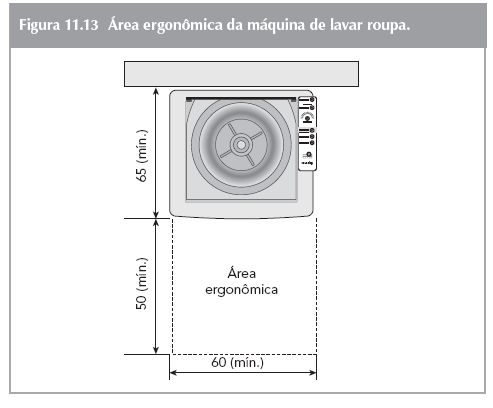 Adicione aqui o Texto
Instalações Hidráulicas e o Projeto de Arquitetura – Roberto de Carvalho Júnior
Instalações Hidráulicas e o
Projeto de Arquitetura
6ª Edição
Capítulo 12
Adequação das Instalações
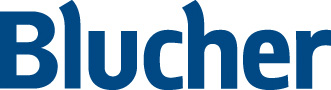 Instalações Hidráulicas e o Projeto de Arquitetura – Roberto de Carvalho Júnior
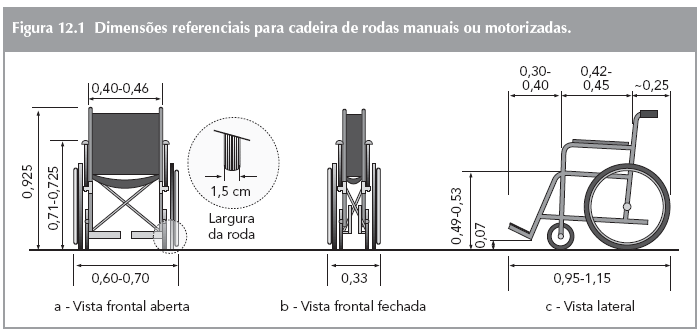 Adicione aqui o Texto
Instalações Hidráulicas e o Projeto de Arquitetura – Roberto de Carvalho Júnior
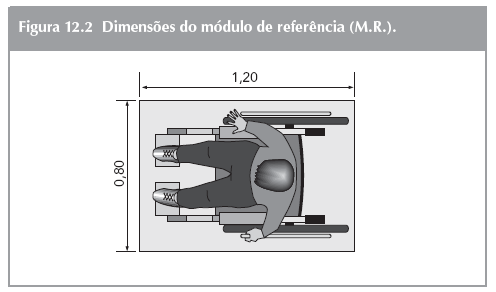 Adicione aqui o Texto
Instalações Hidráulicas e o Projeto de Arquitetura – Roberto de Carvalho Júnior
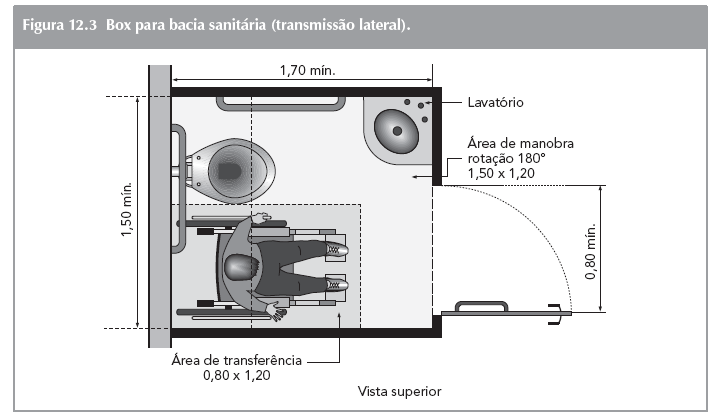 Adicione aqui o Texto
Instalações Hidráulicas e o Projeto de Arquitetura – Roberto de Carvalho Júnior
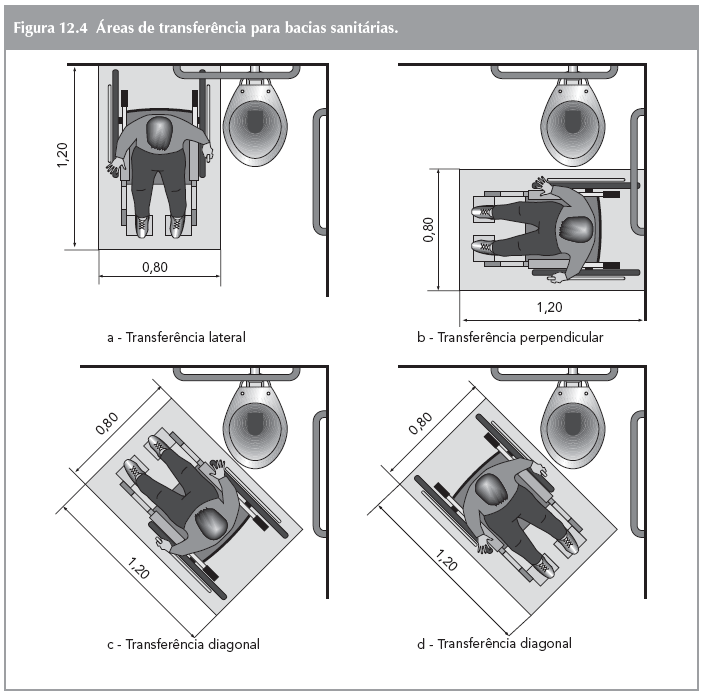 Adicione aqui o Texto
Instalações Hidráulicas e o Projeto de Arquitetura – Roberto de Carvalho Júnior
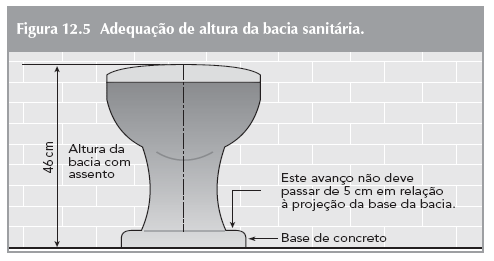 Adicione aqui o Texto
Instalações Hidráulicas e o Projeto de Arquitetura – Roberto de Carvalho Júnior
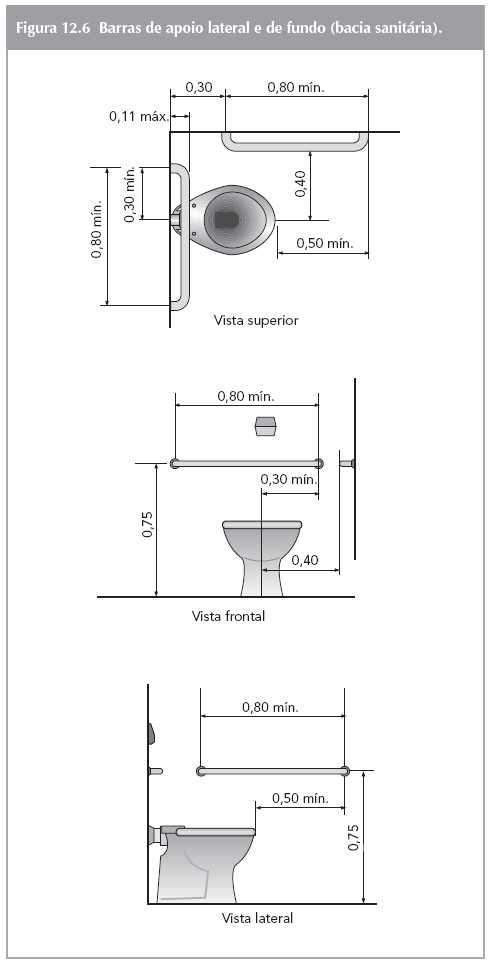 Adicione aqui o Texto
Instalações Hidráulicas e o Projeto de Arquitetura – Roberto de Carvalho Júnior
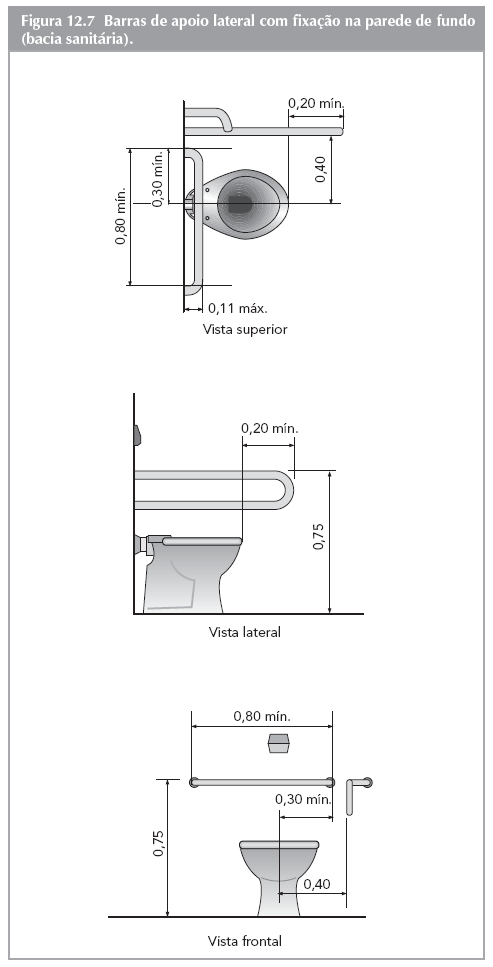 Adicione aqui o Texto
Instalações Hidráulicas e o Projeto de Arquitetura – Roberto de Carvalho Júnior
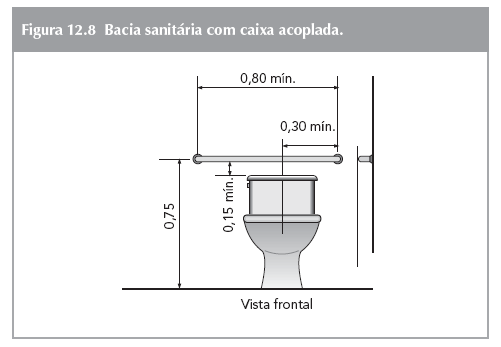 Adicione aqui o Texto
Instalações Hidráulicas e o Projeto de Arquitetura – Roberto de Carvalho Júnior
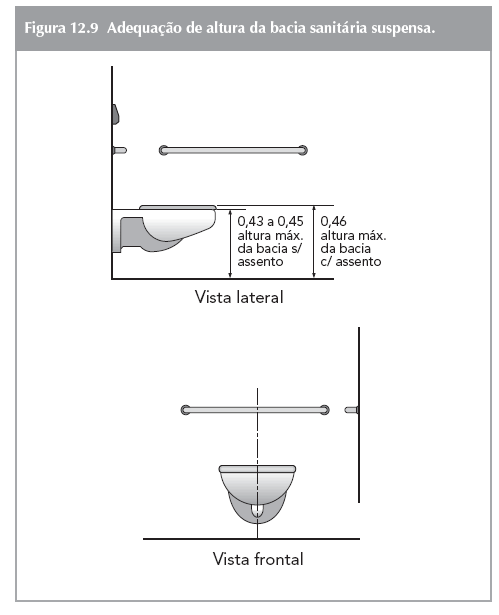 Adicione aqui o Texto
Instalações Hidráulicas e o Projeto de Arquitetura – Roberto de Carvalho Júnior
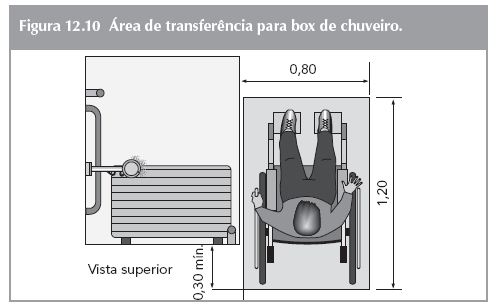 Adicione aqui o Texto
Instalações Hidráulicas e o Projeto de Arquitetura – Roberto de Carvalho Júnior
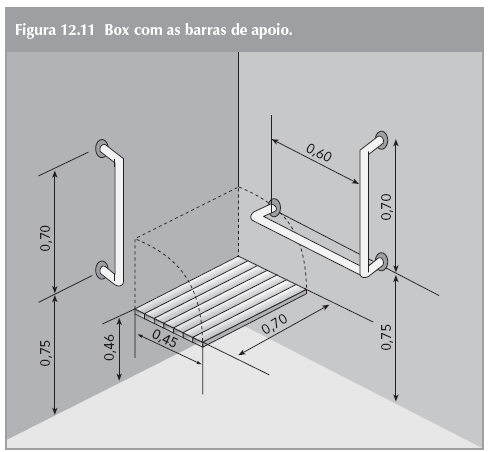 Adicione aqui o Texto
Instalações Hidráulicas e o Projeto de Arquitetura – Roberto de Carvalho Júnior
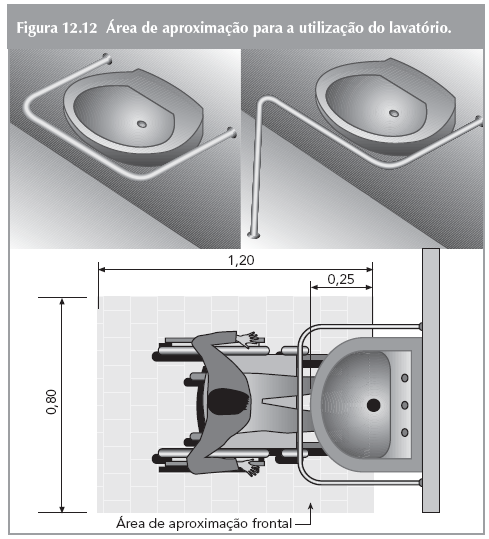 Adicione aqui o Texto
Instalações Hidráulicas e o Projeto de Arquitetura – Roberto de Carvalho Júnior
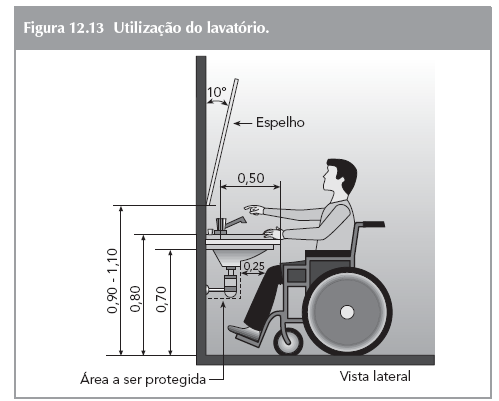 Adicione aqui o Texto
Instalações Hidráulicas e o Projeto de Arquitetura – Roberto de Carvalho Júnior
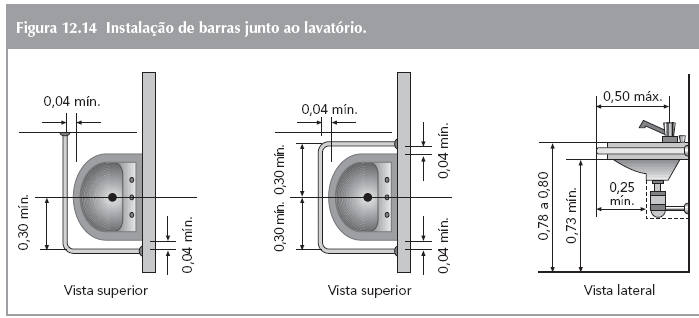 Adicione aqui o Texto
Instalações Hidráulicas e o Projeto de Arquitetura – Roberto de Carvalho Júnior
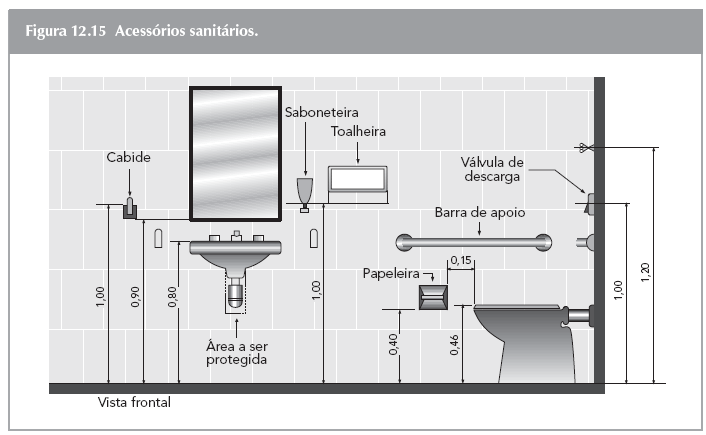 Adicione aqui o Texto
Instalações Hidráulicas e o Projeto de Arquitetura – Roberto de Carvalho Júnior
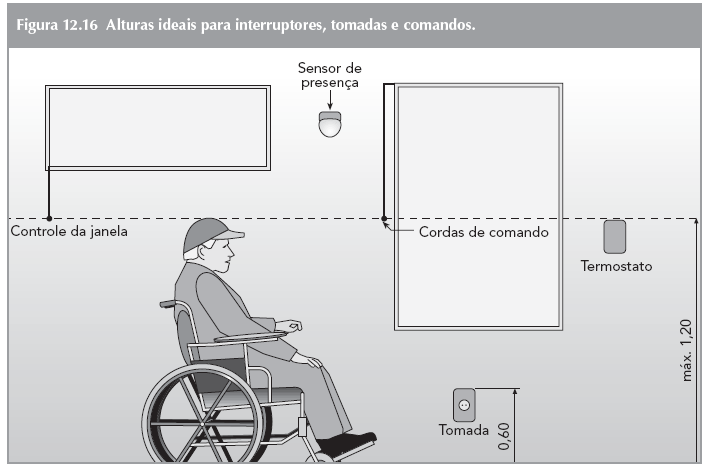 Adicione aqui o Texto
Instalações Hidráulicas e o Projeto de Arquitetura – Roberto de Carvalho Júnior